自由空間的薛丁格方程式的普遍解
一系列極有用的自由空間電子波解：波包！
已知有一系列自由空間的薛丁格方程式的解：自由電子平面波。
通常會說這是朝單一方向傳播的自由電子波，
但這電子波機率密度為一常數：
在此狀態的電子，性質與位置無關！
如此這個解根本不可能滿足Normalization Condition.
它不是一個合法的解，
因為沒有任何位置資訊，不能稱它為沿+x方向運動的電子，
它只是擁有+x方向的動量，但並沒有任何實質東西的位置在改變。
在傳播與運動的是波函數的相位及波形，但那不是可觀察的物理量。
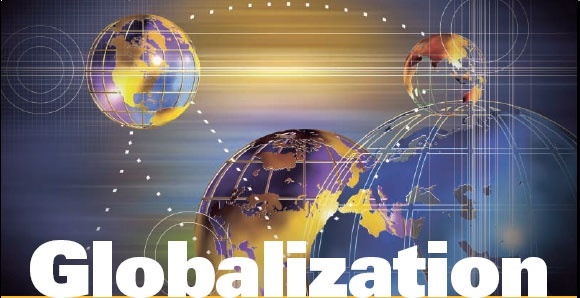 位置完全不確定，完全的全球化。
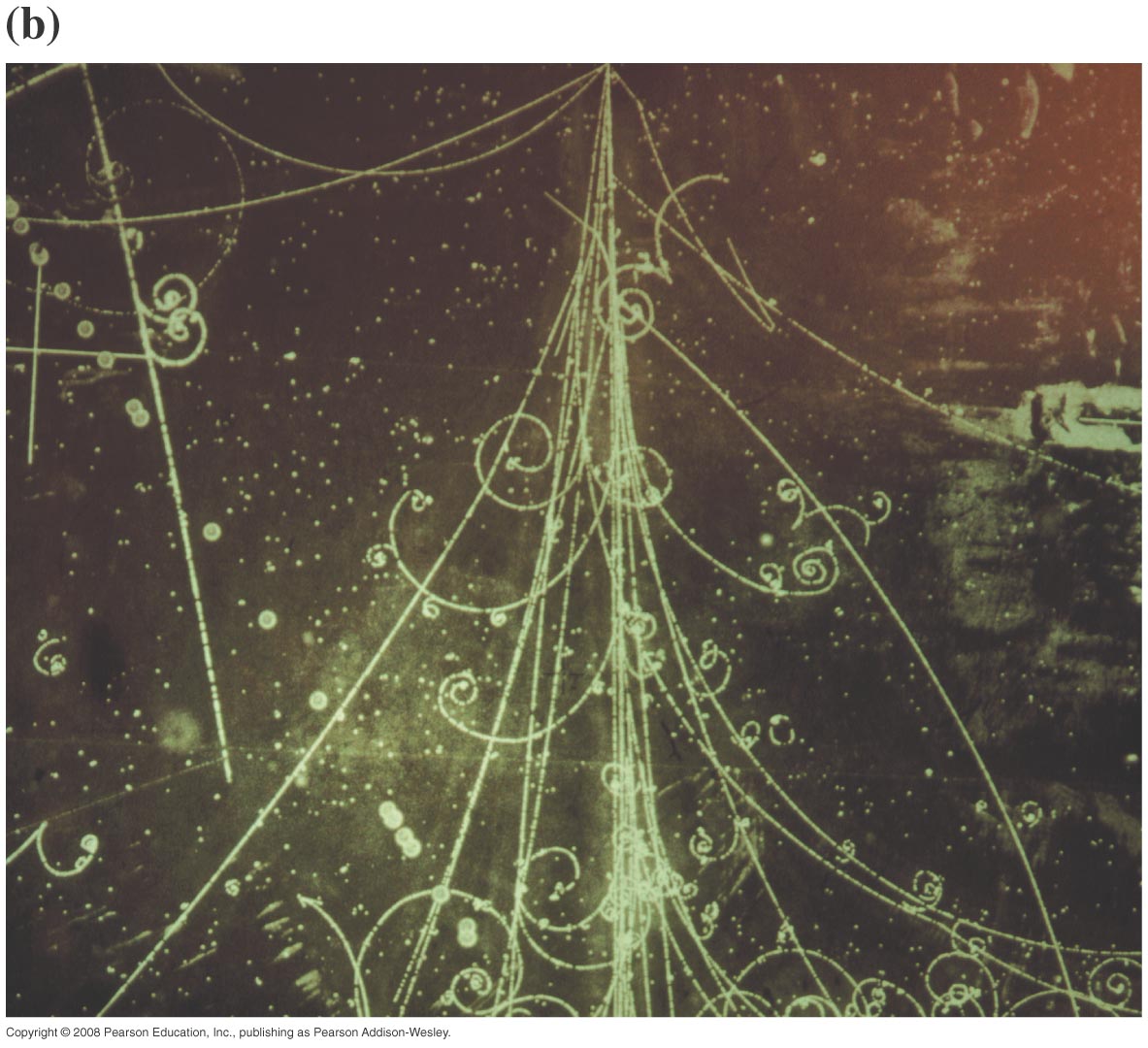 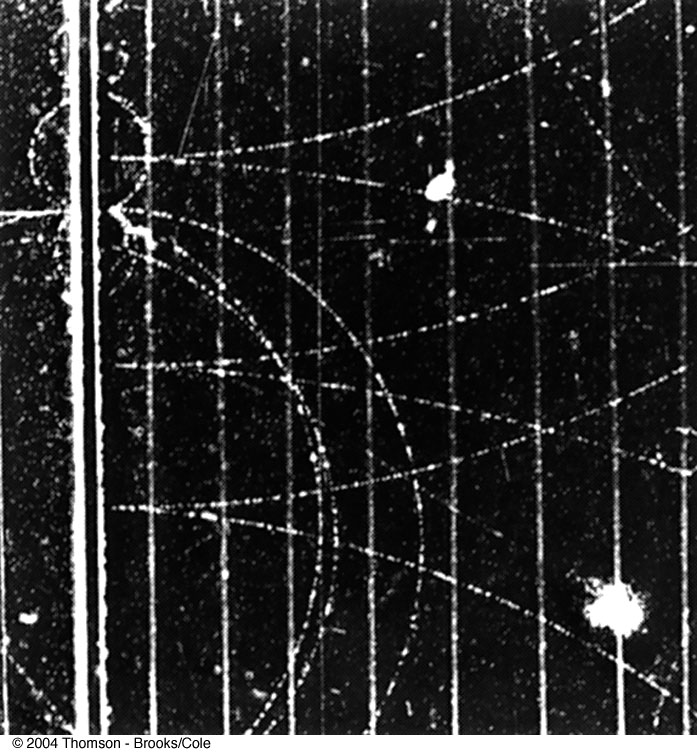 我們觀察到的粒子總是得有一些地方特色：區域性！
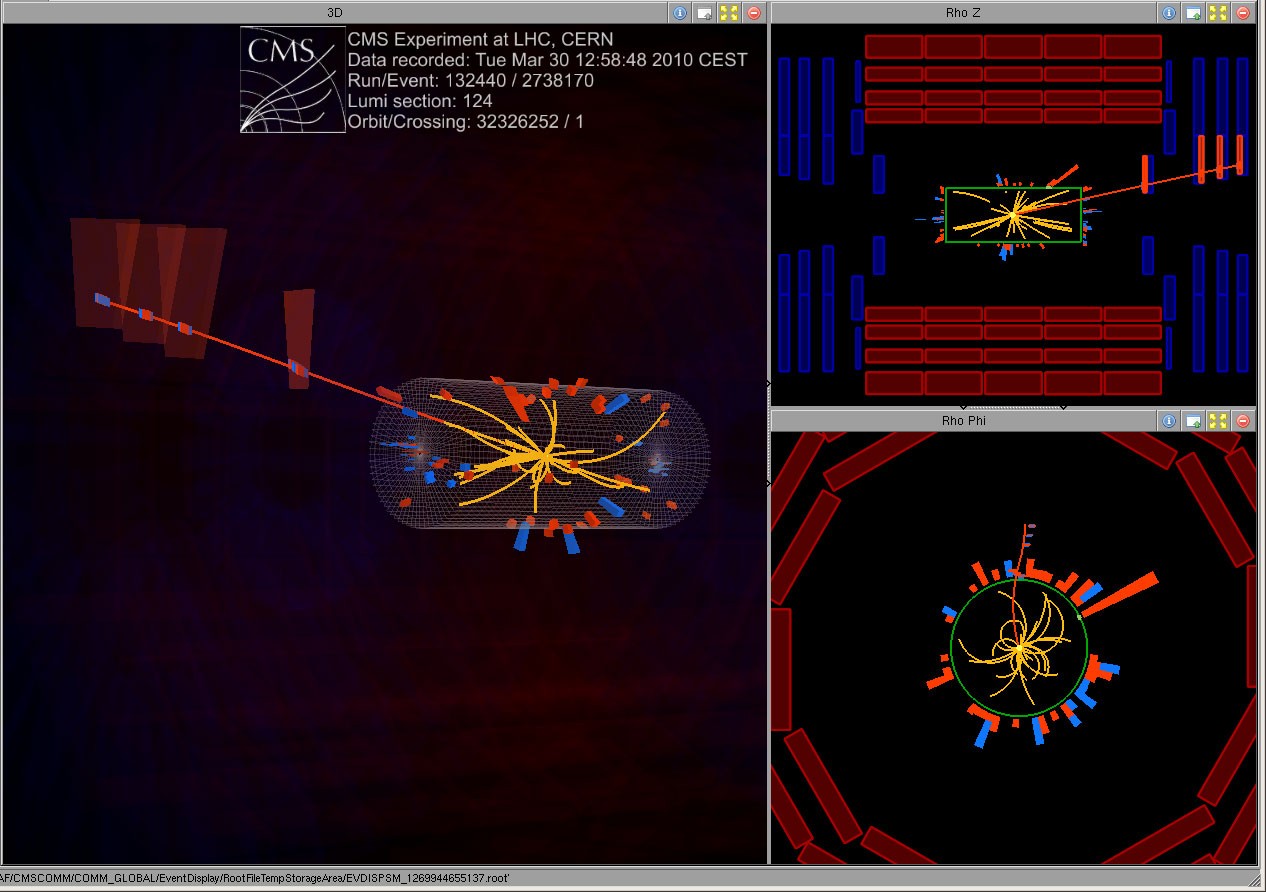 電子在粒子狀的態的確看來像顆粒，此時波函數只在一個小範圍內不為零。
自由電子波機率密度為一常數：
在此狀態的電子，性質也與時間完全無關！
稱為定態 Stationary State，它所有可測量的量都與時間無關。
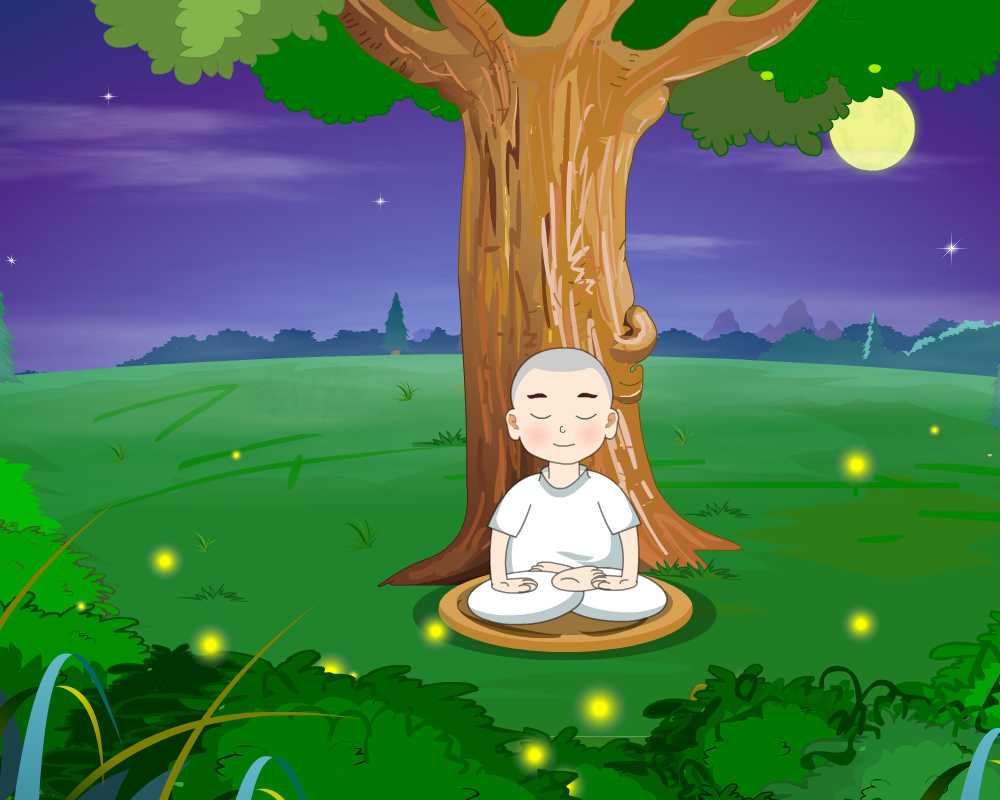 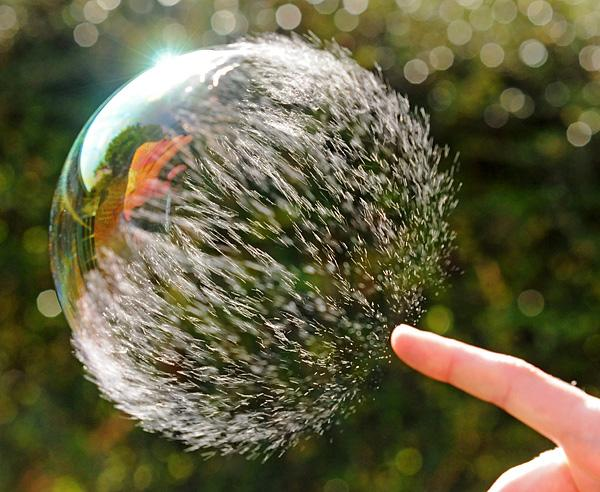 在定態中，所有對電子的測量結果，都與時間無關！
牛頓力學中，唯一的定態，就是靜止狀態！
但量子力學中，任何位能下的薛丁格方程式幾乎都有許多定態。
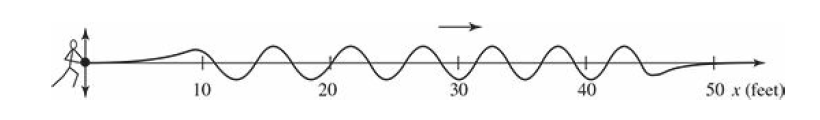 正弦波波長特定，動量特定：
波的強度是一個常數，
粒子狀的態的波函數則是一個尖針般的波，極窄的波包就是很好的近似。
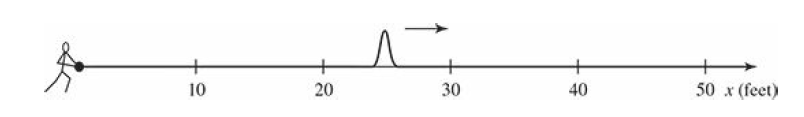 波函數幾乎只在一個位置有值：
這是由眾多不同波長的正弦波疊加而成：
還有狀態介於兩者間，位置及動量都有不確定性的狀態！
自由空間中，波狀的態是定態，但粒子狀的態顯然不是！
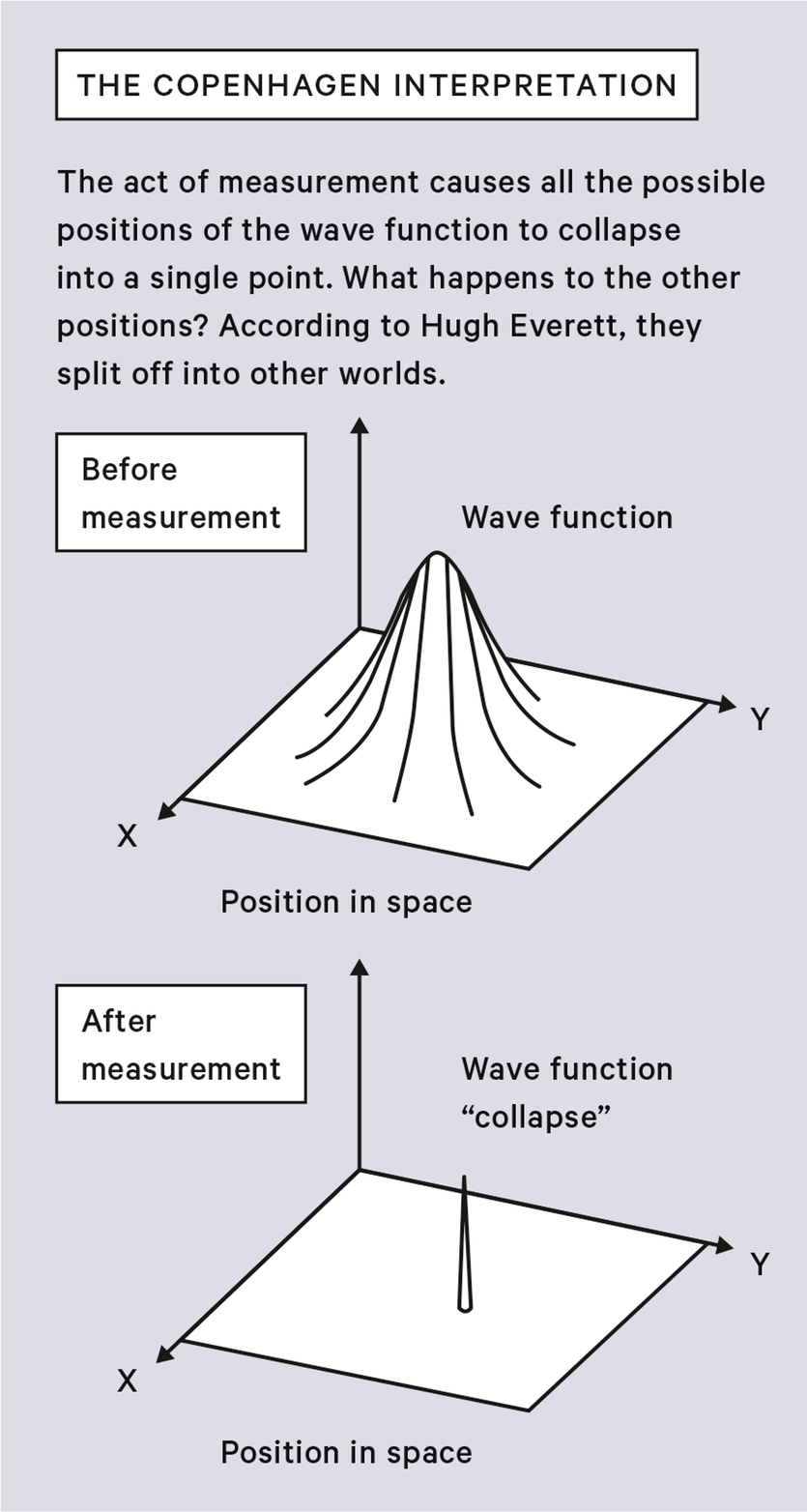 測量電子位置，波函數崩潰後，接下來會如何隨時間演化呢？
一個只在一個小範圍內不為零的波函數如何隨時間演化？
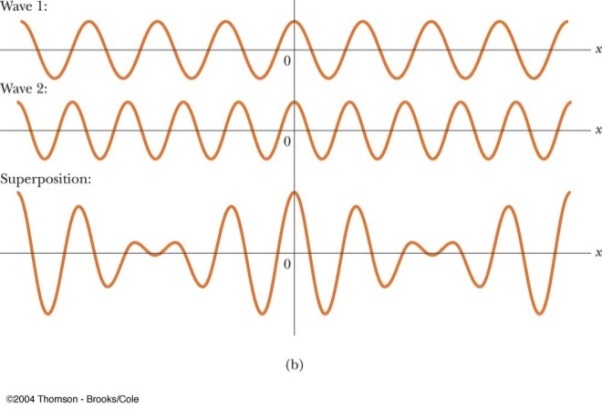 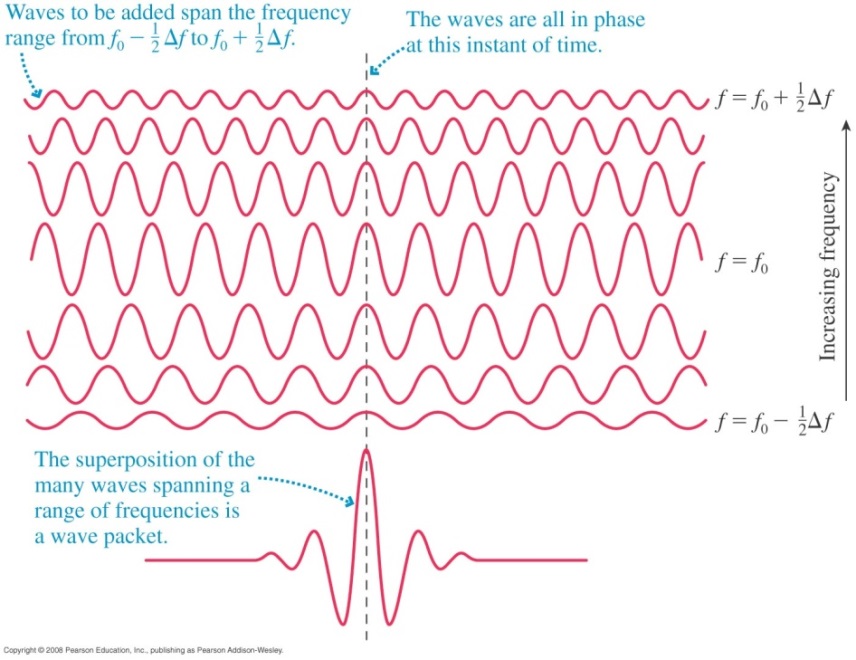 可製造出只在一個小範圍內波函數不為零的波包！
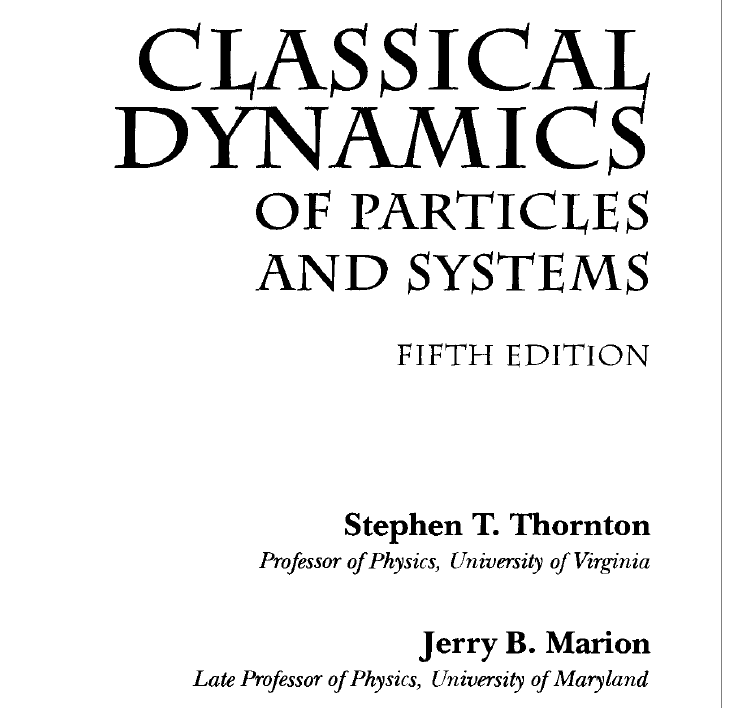 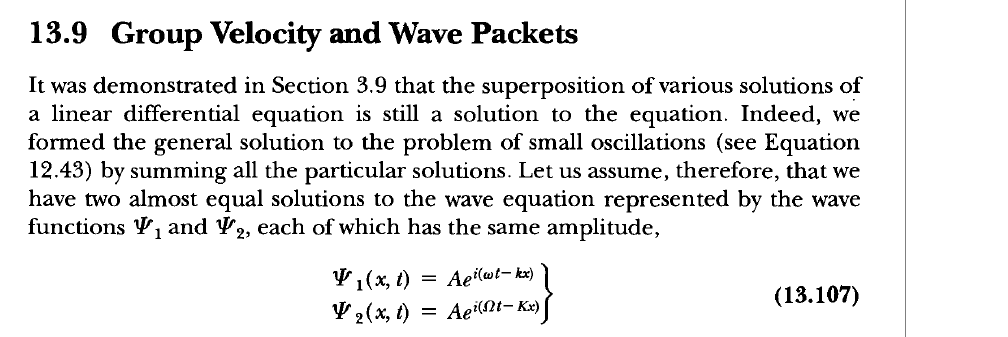 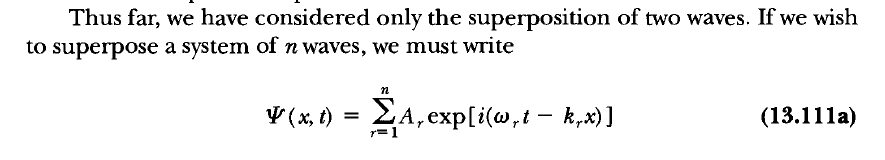 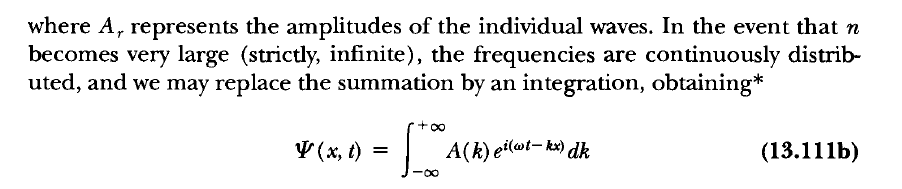 因此我們必須開始考慮自由電子波的疊加：
薛丁格方程式是一線性方程式，滿足疊加定理。
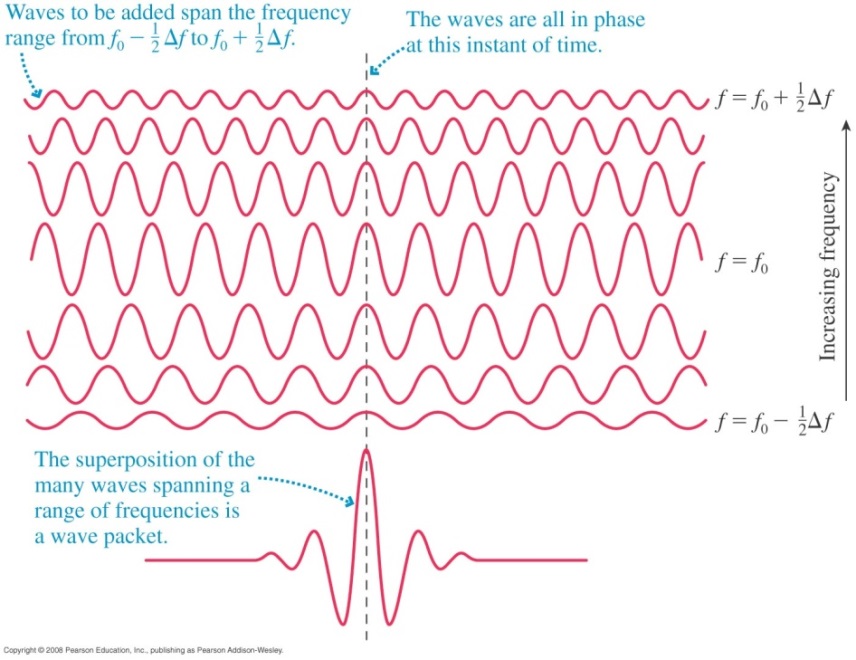 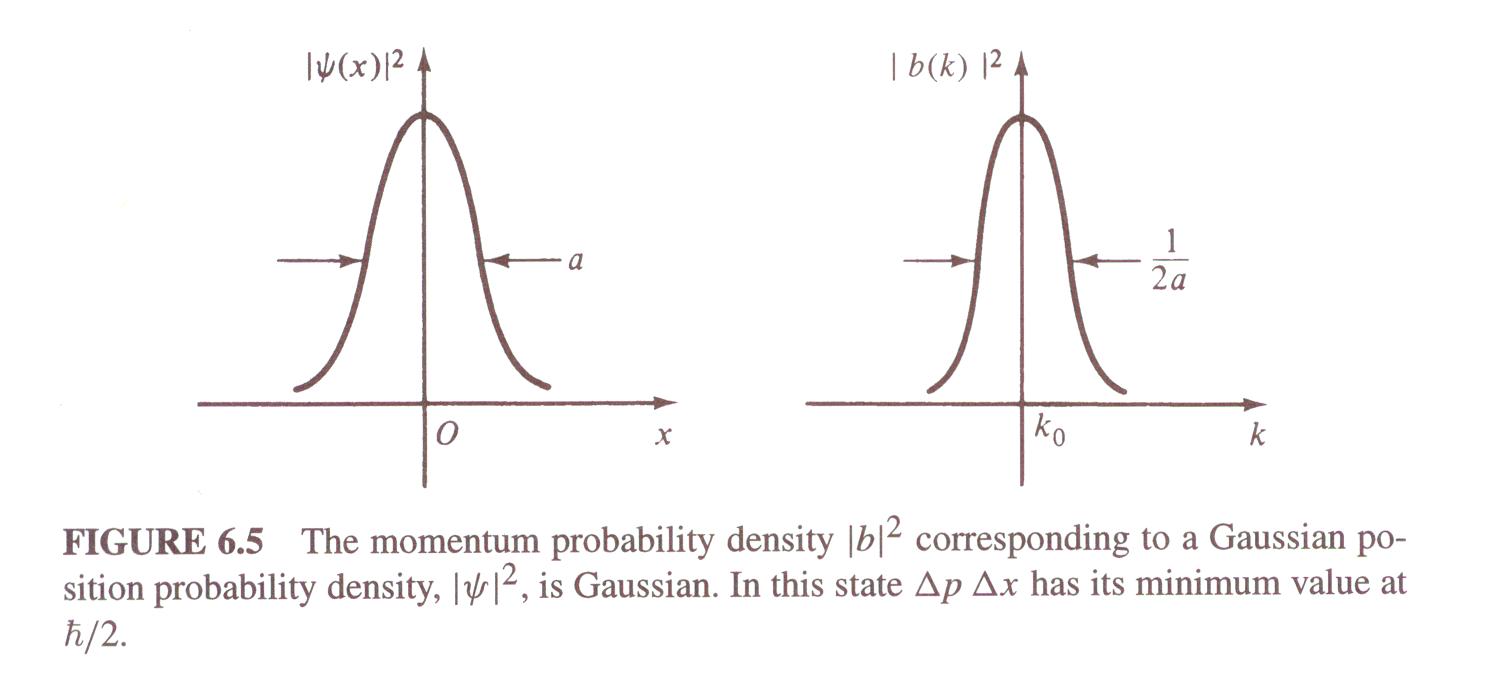 此疊加既滿足自由電子波薛丁格方程式，又滿足起始條件，
因此是最一般的解。
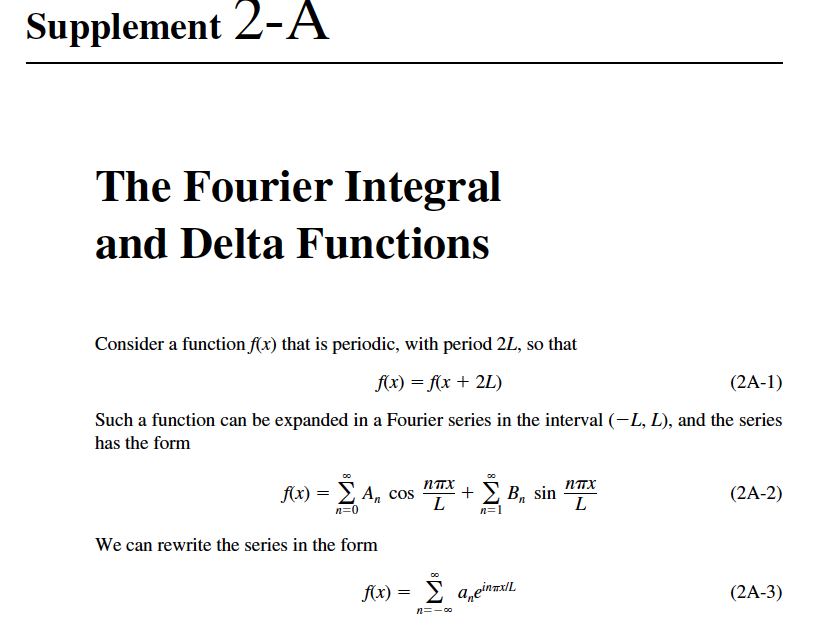 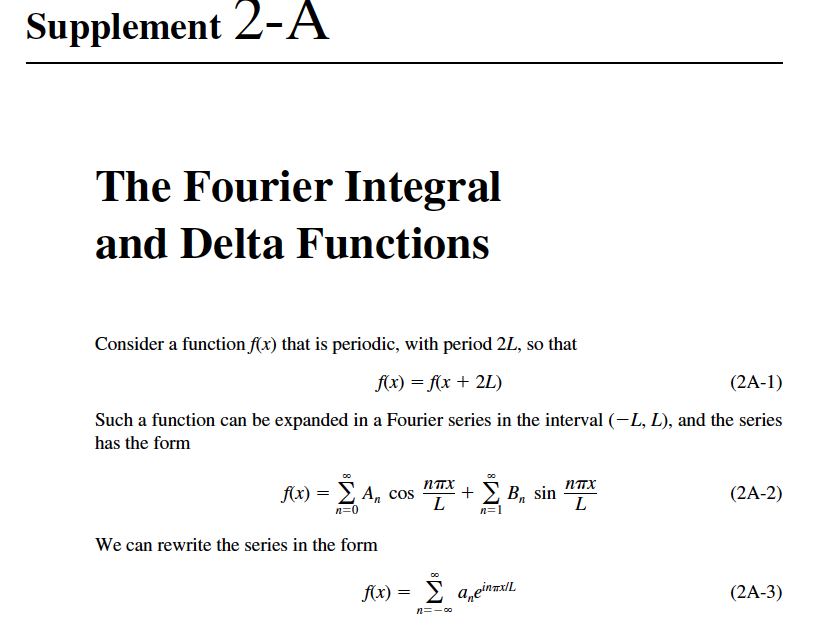 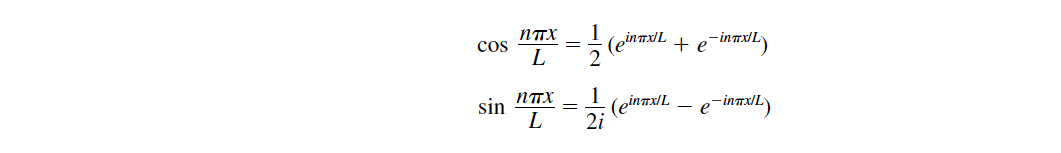 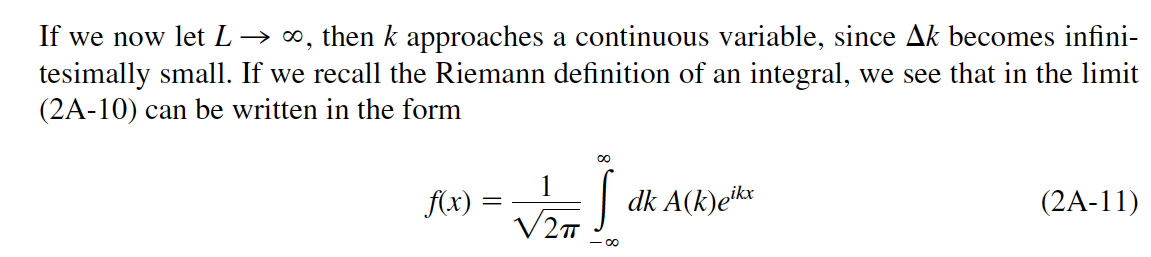 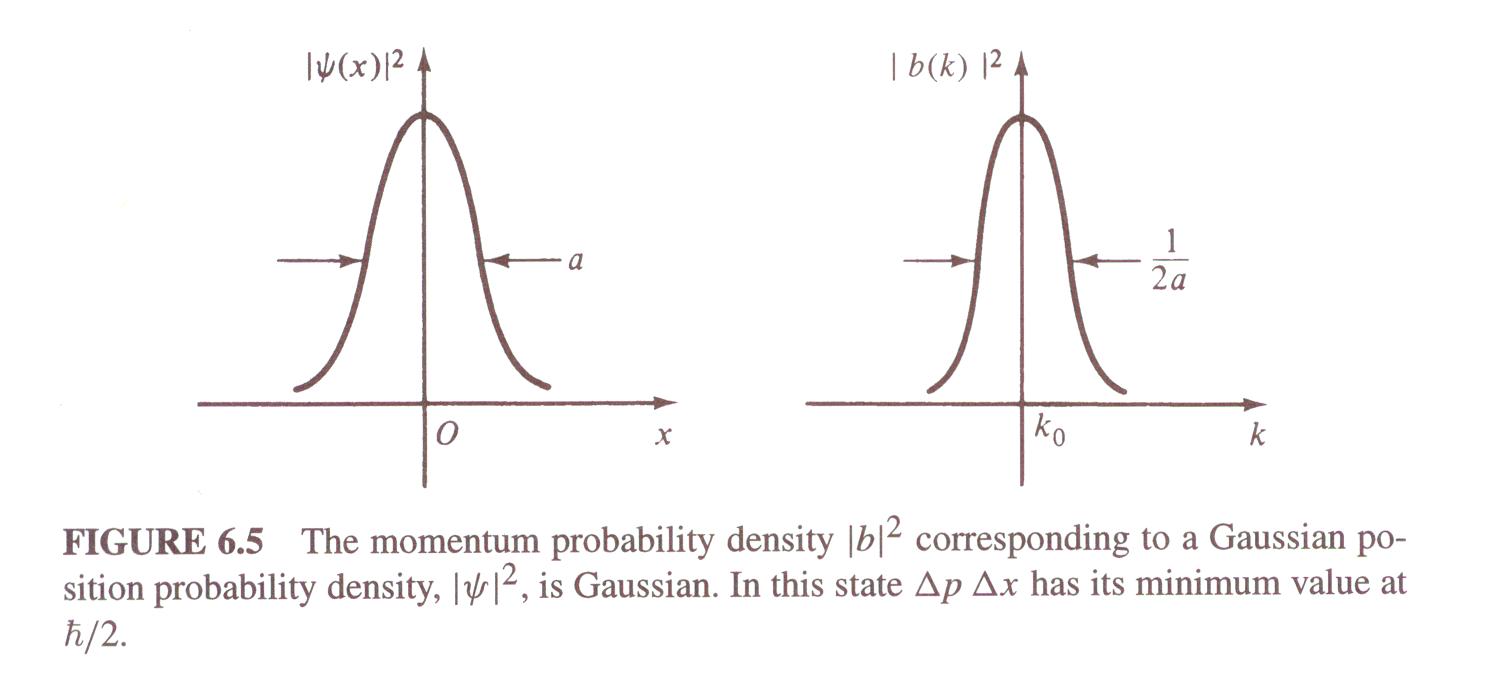 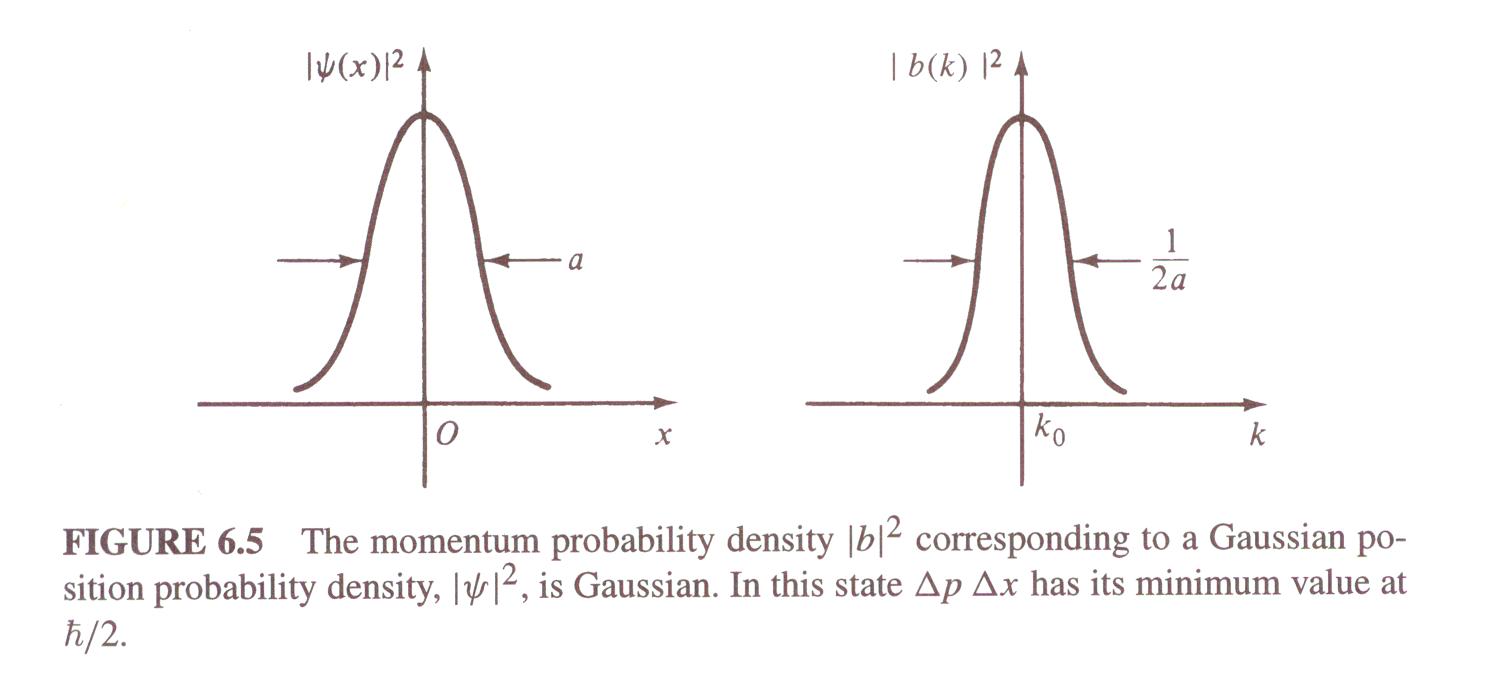 已知高斯函數的無限積分：
因此要將指數湊成平方：
首先變換變數：
接下來湊成平方。
計算前一頁的常數
先平方：
換極座標：
開根號：
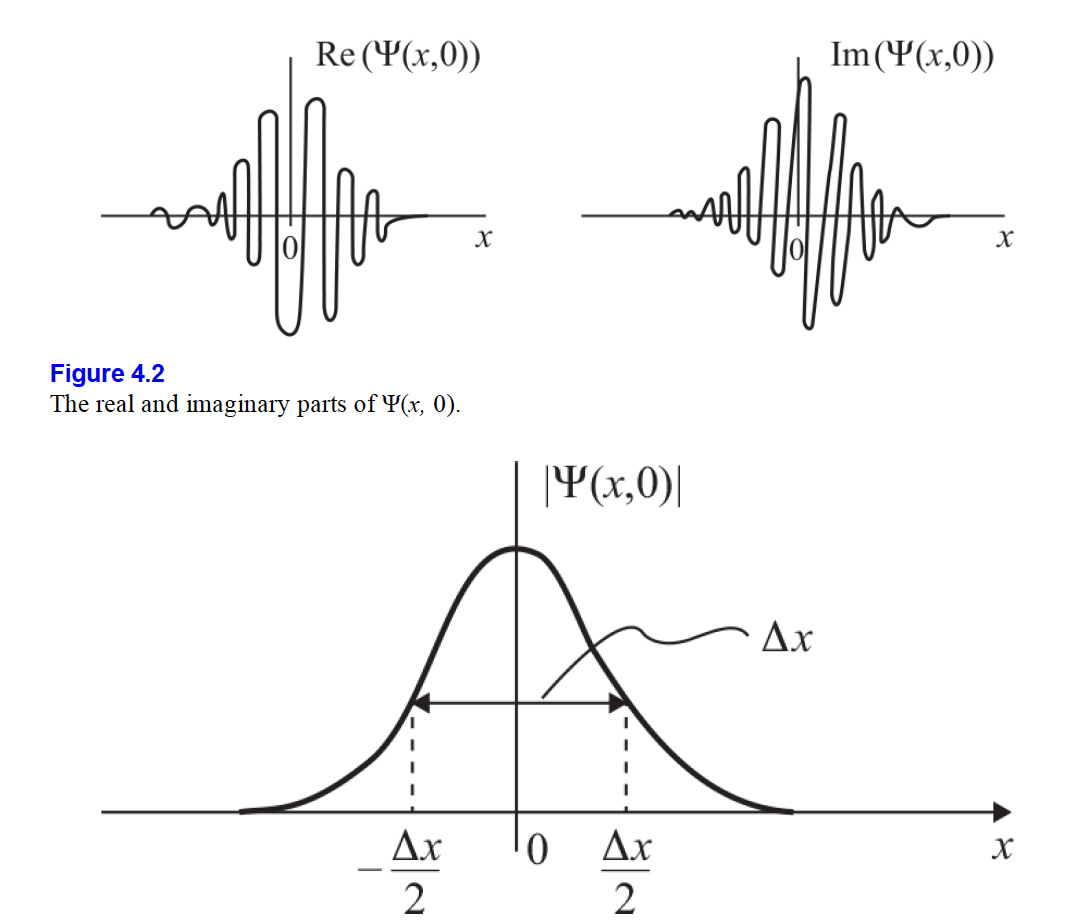 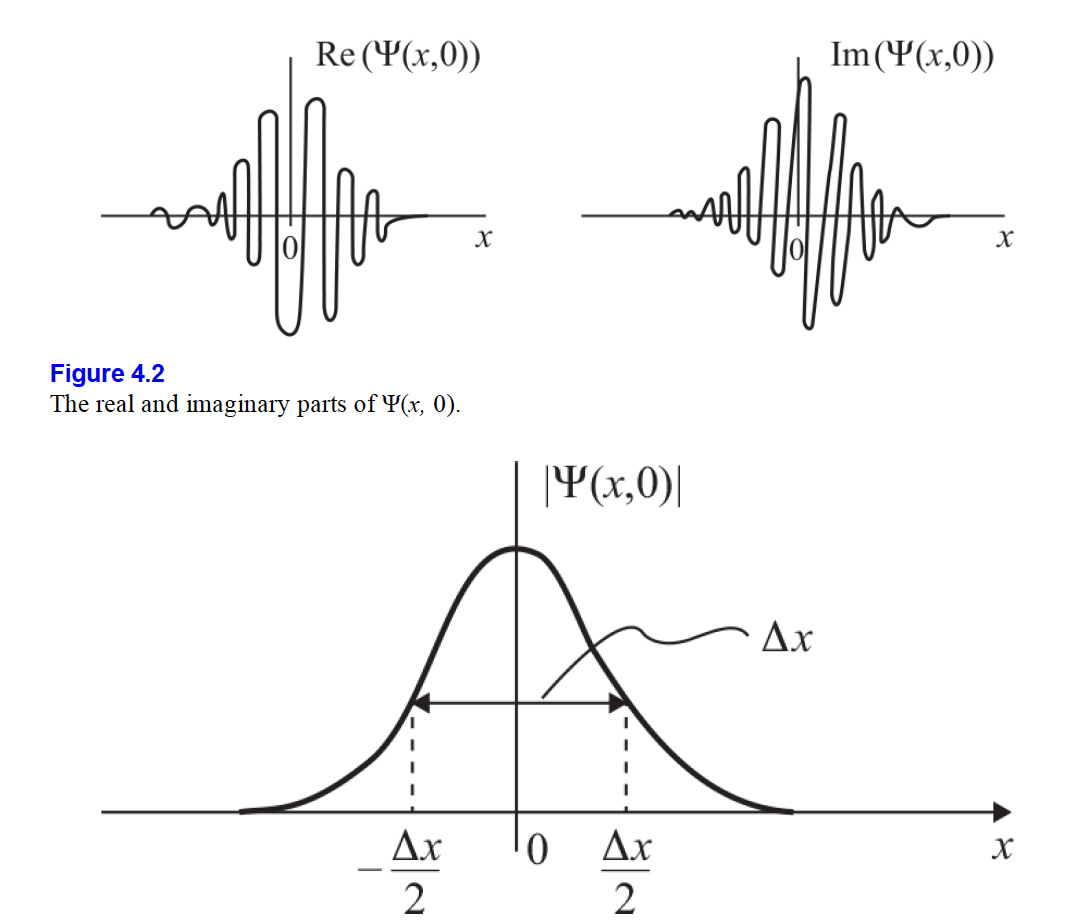 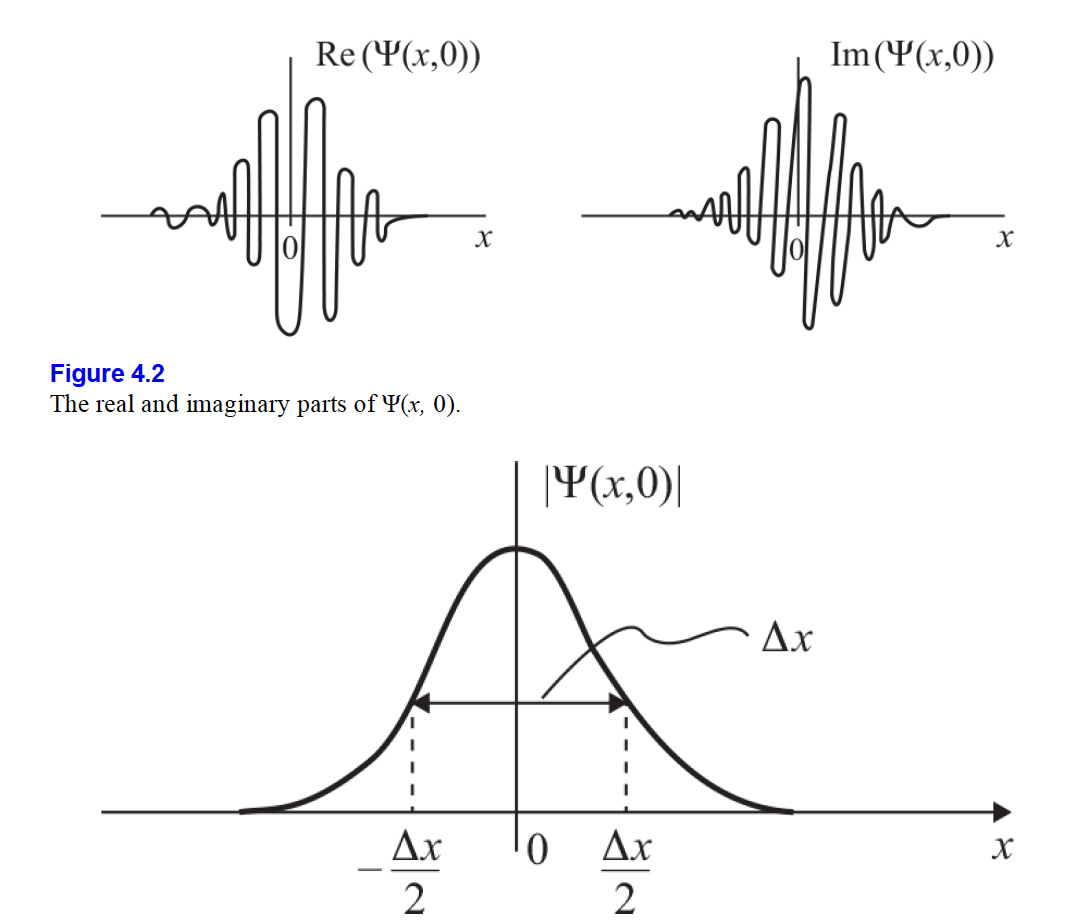 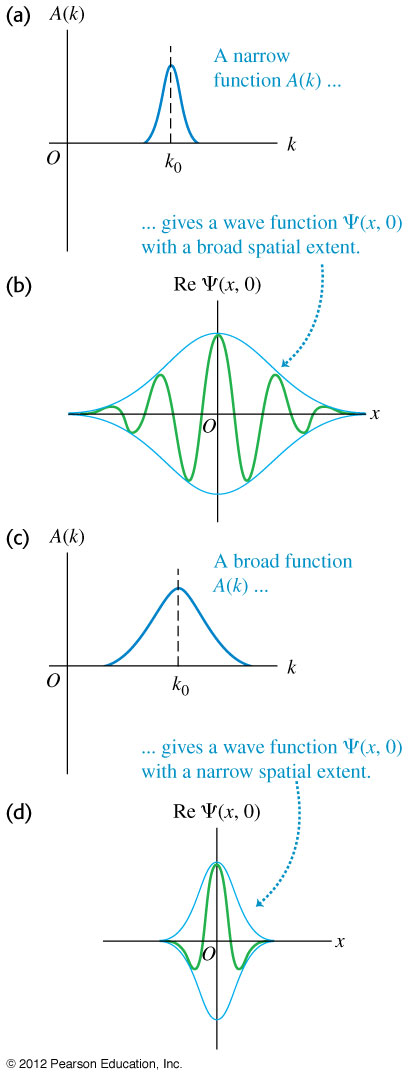 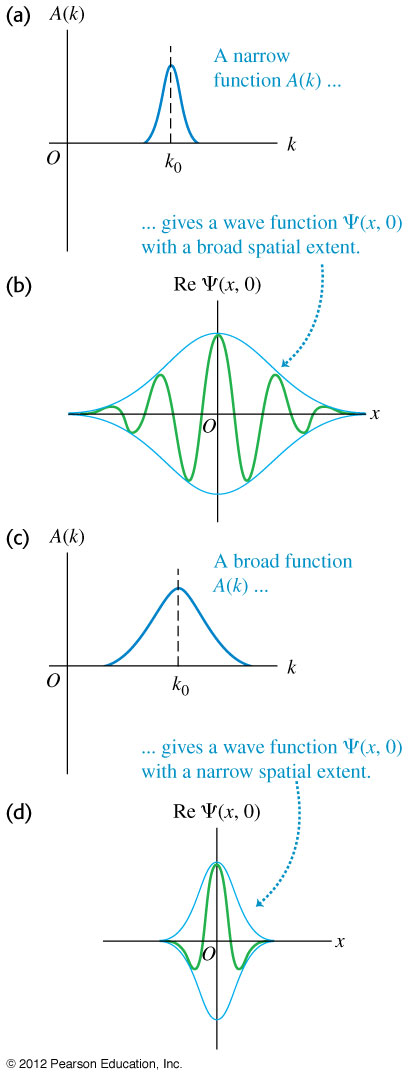 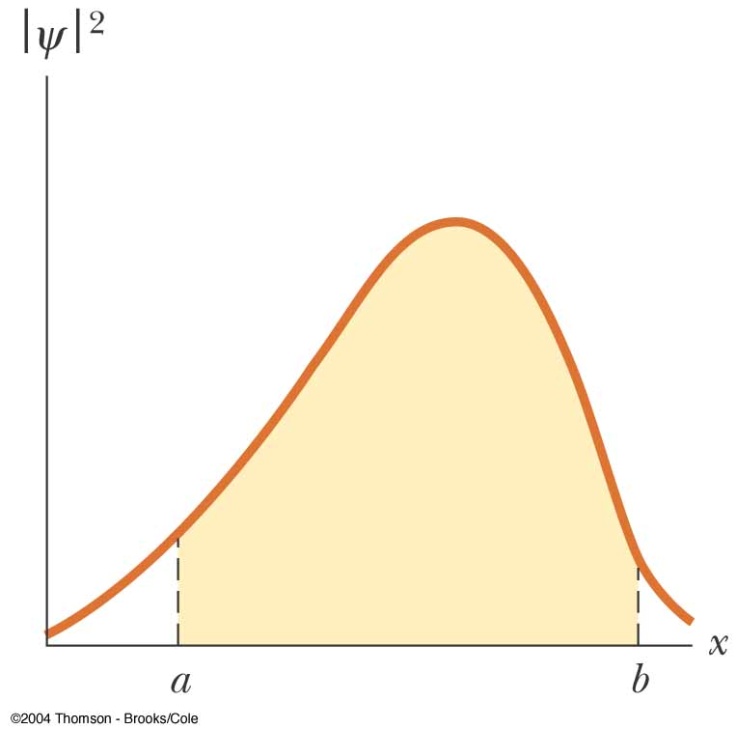 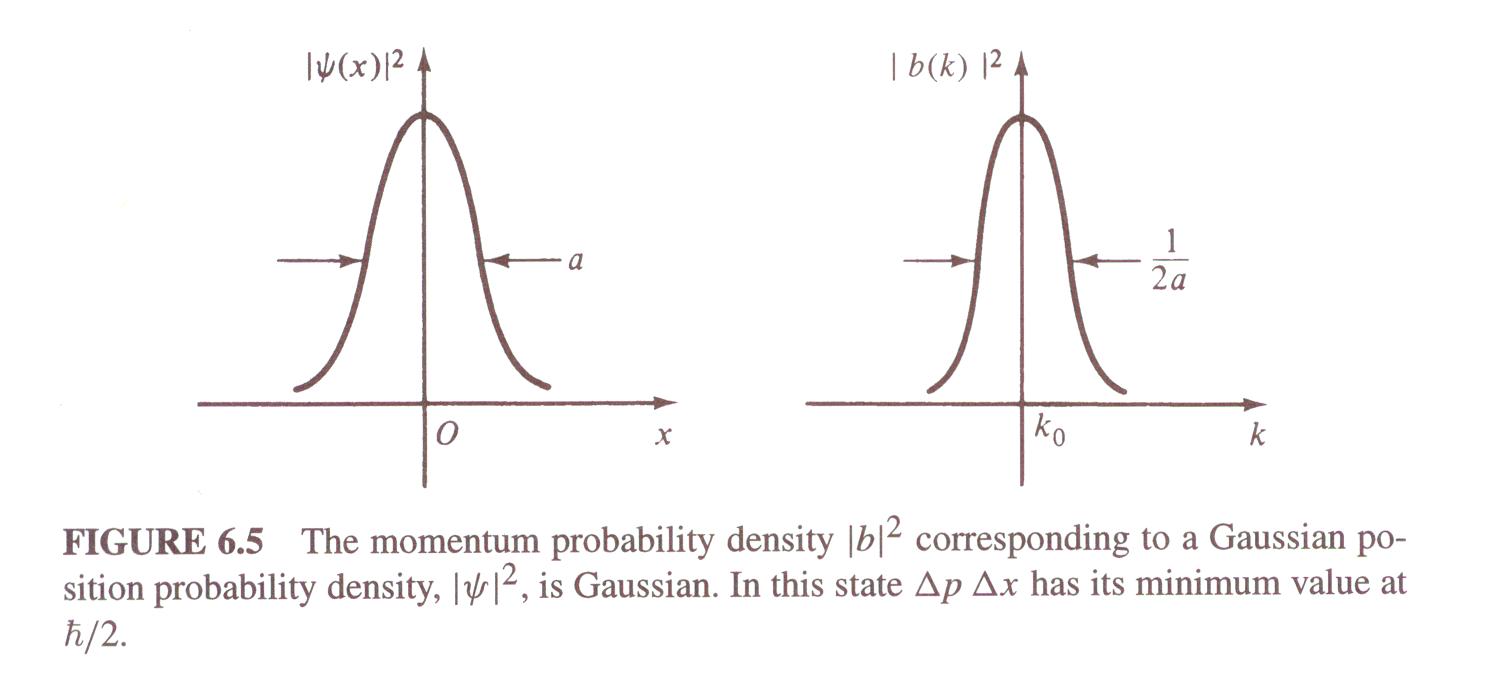 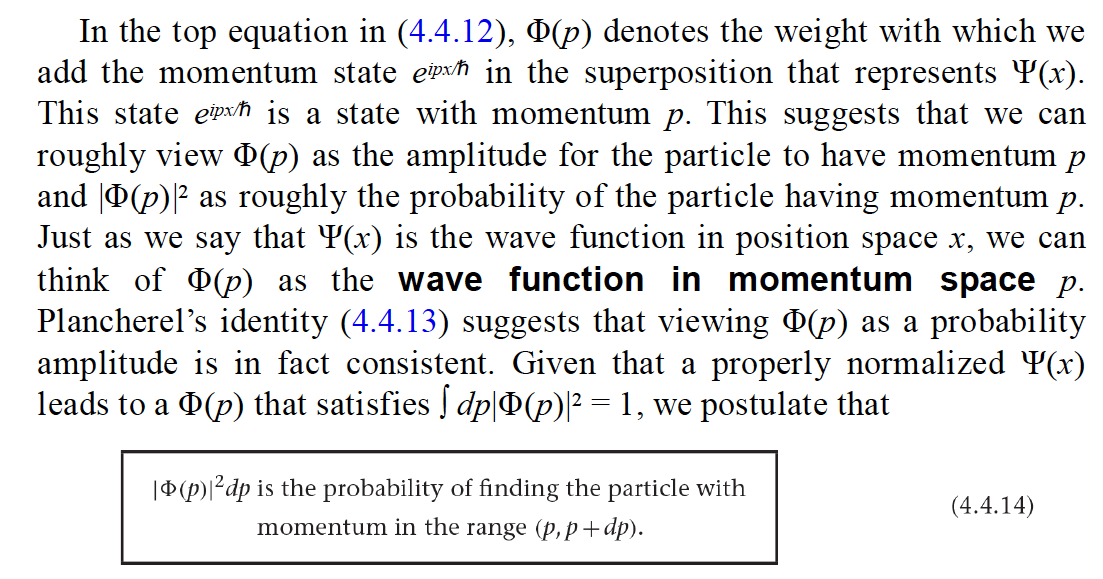 這個直覺的猜想事實上可以推廣到動量以外的測量！
以上稱為Measurement Theorem，是量子力學的一個基本原則。
波包的寬度
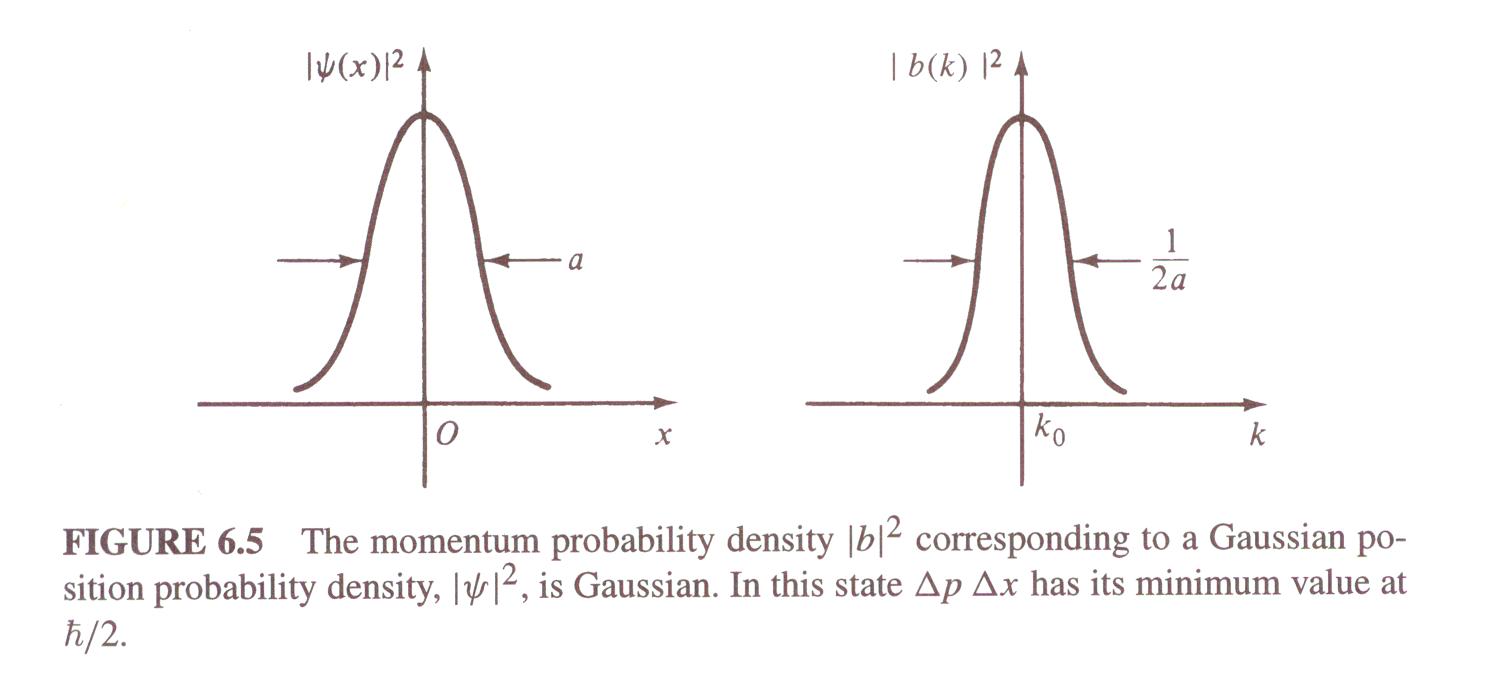 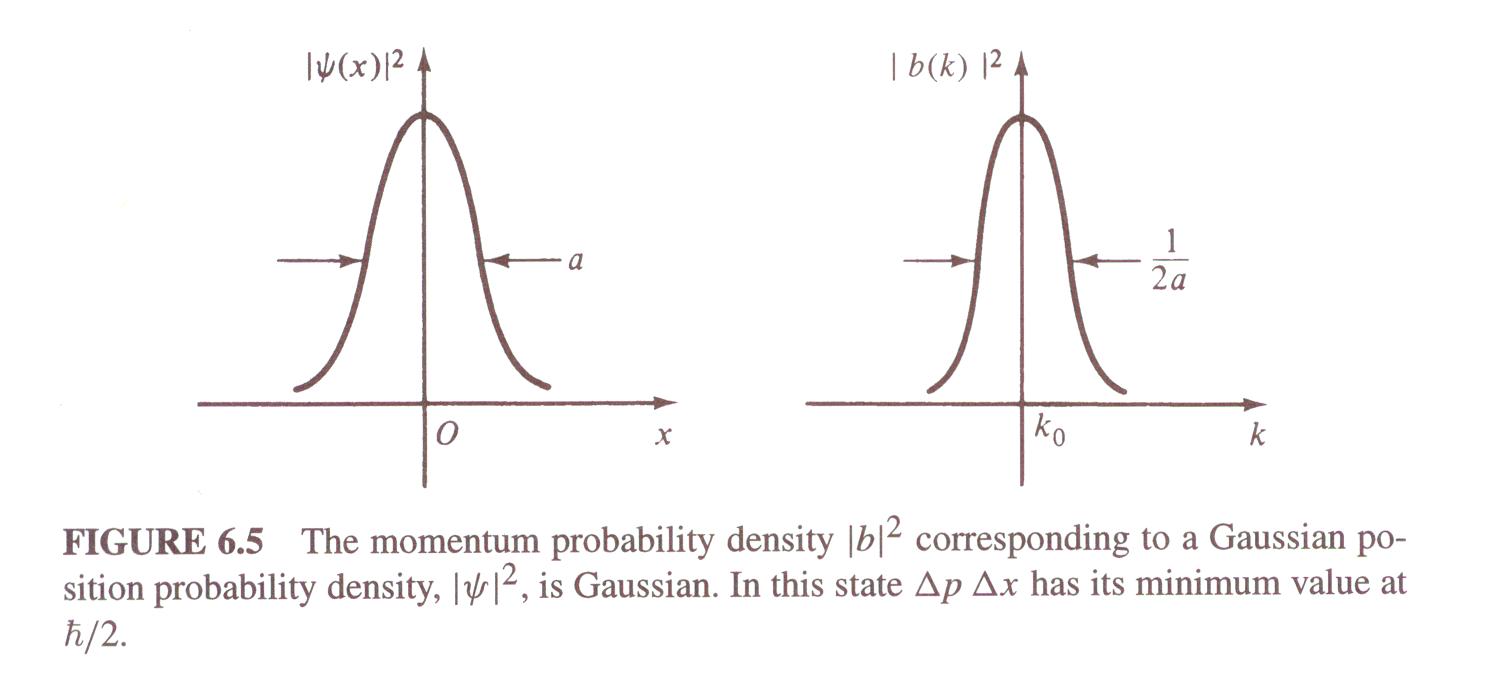 對於波包，動量與位置的不準度滿足測不準原理！
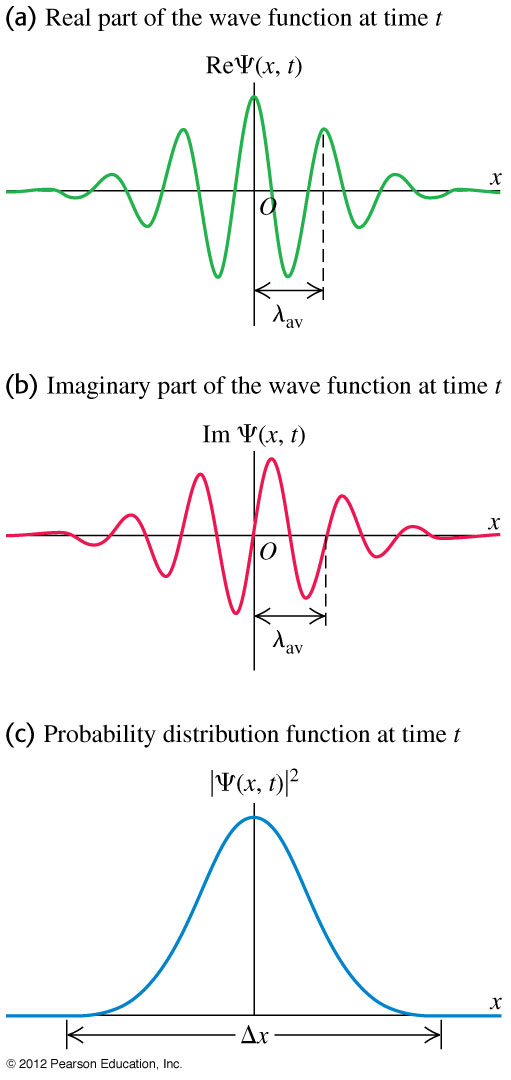 波包會隨時間移動嗎？其實答案非常簡單！
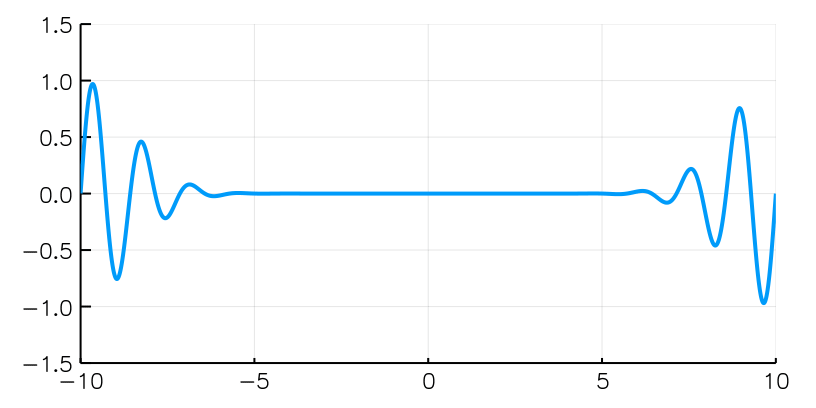 [Speaker Notes: 波包並不是定態，而是類似定態的疊加]
這是自由電子波的時間演化的特徵：
波函數的時間演化部分與空間部分可以完全分離separable。
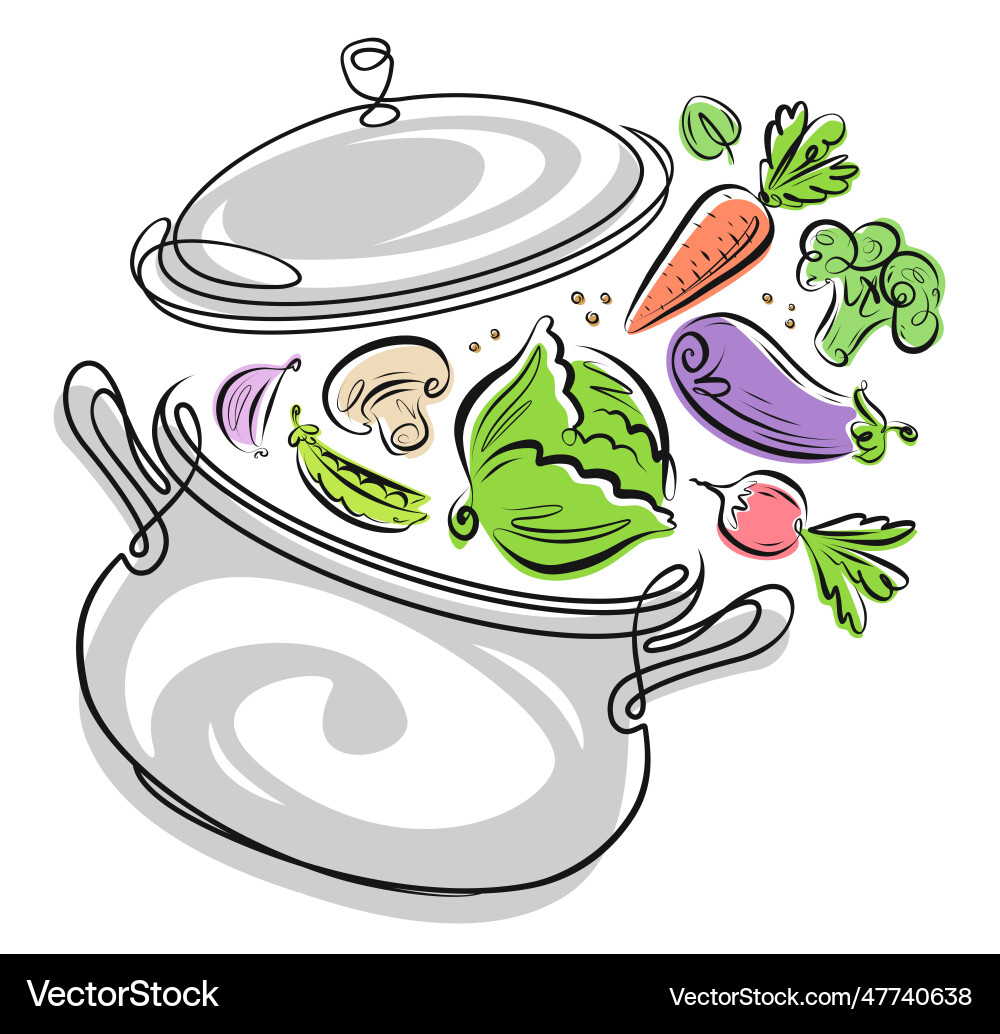 各個配料分離烹煮
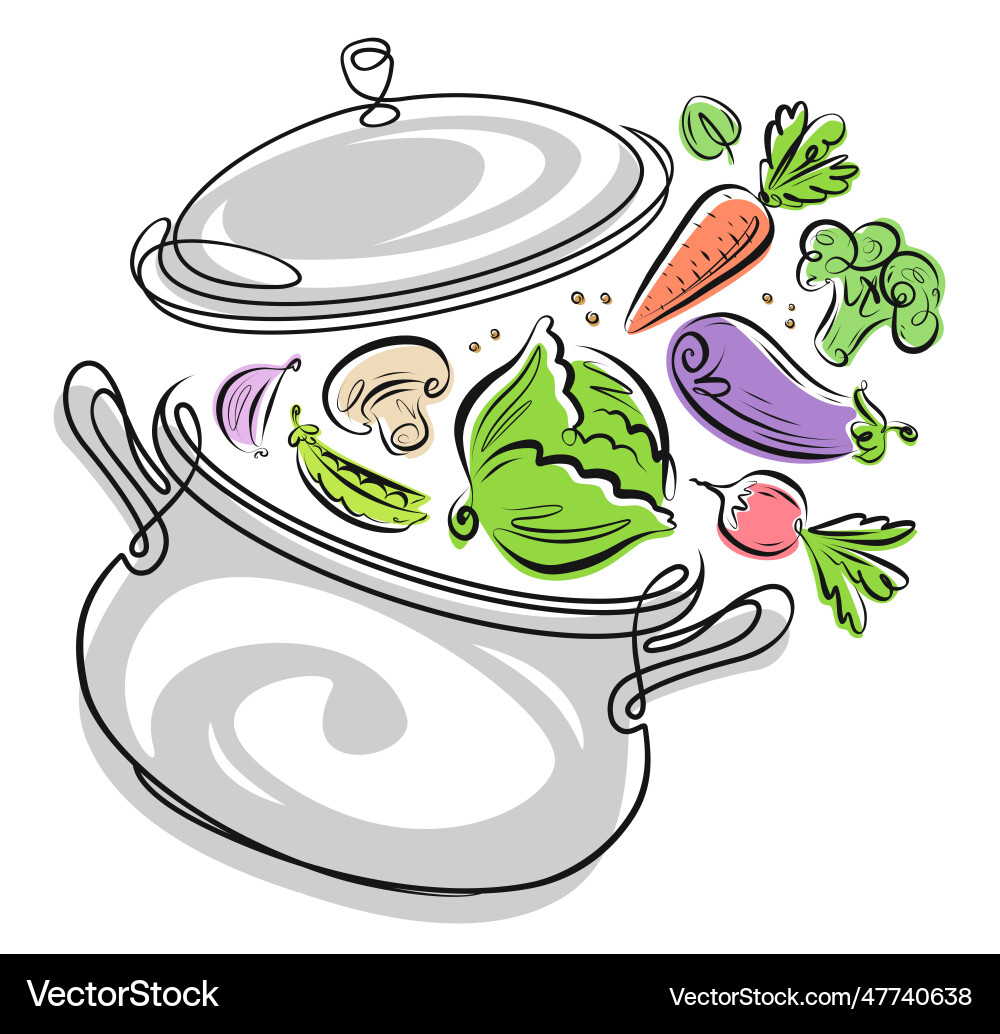 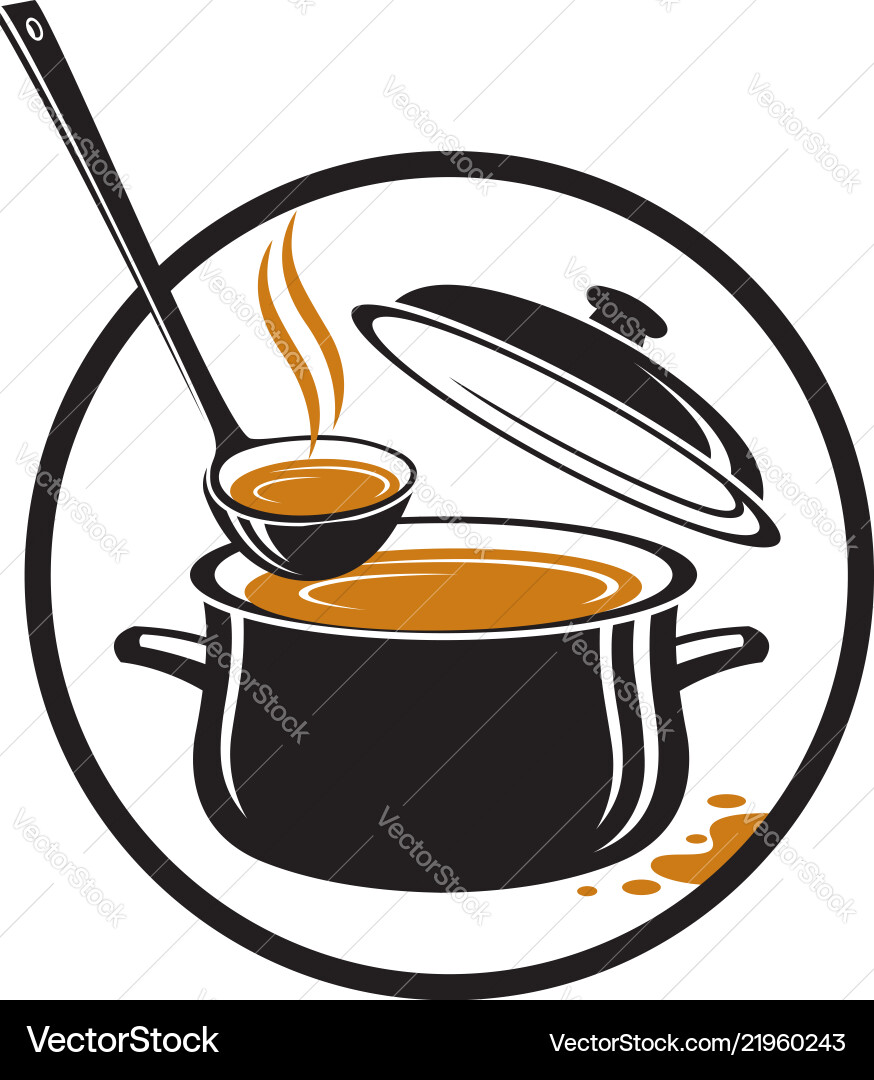 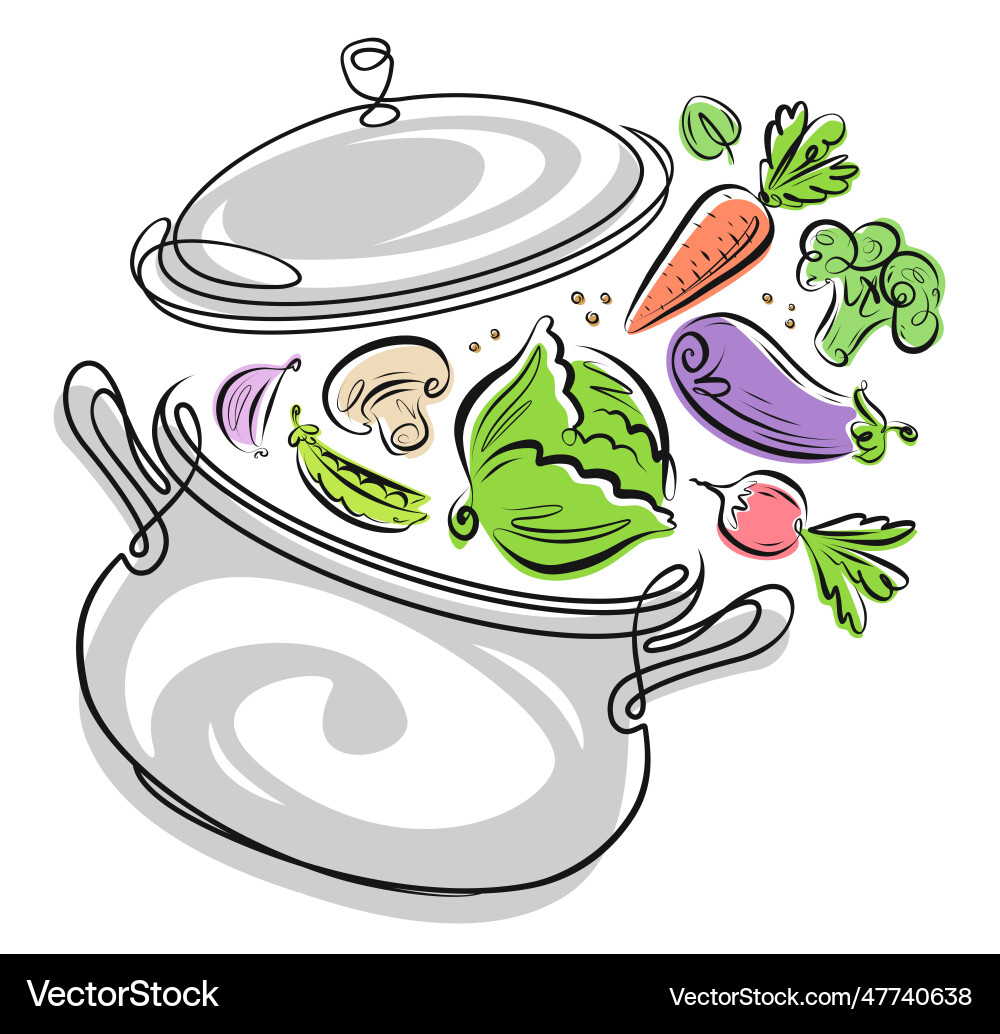 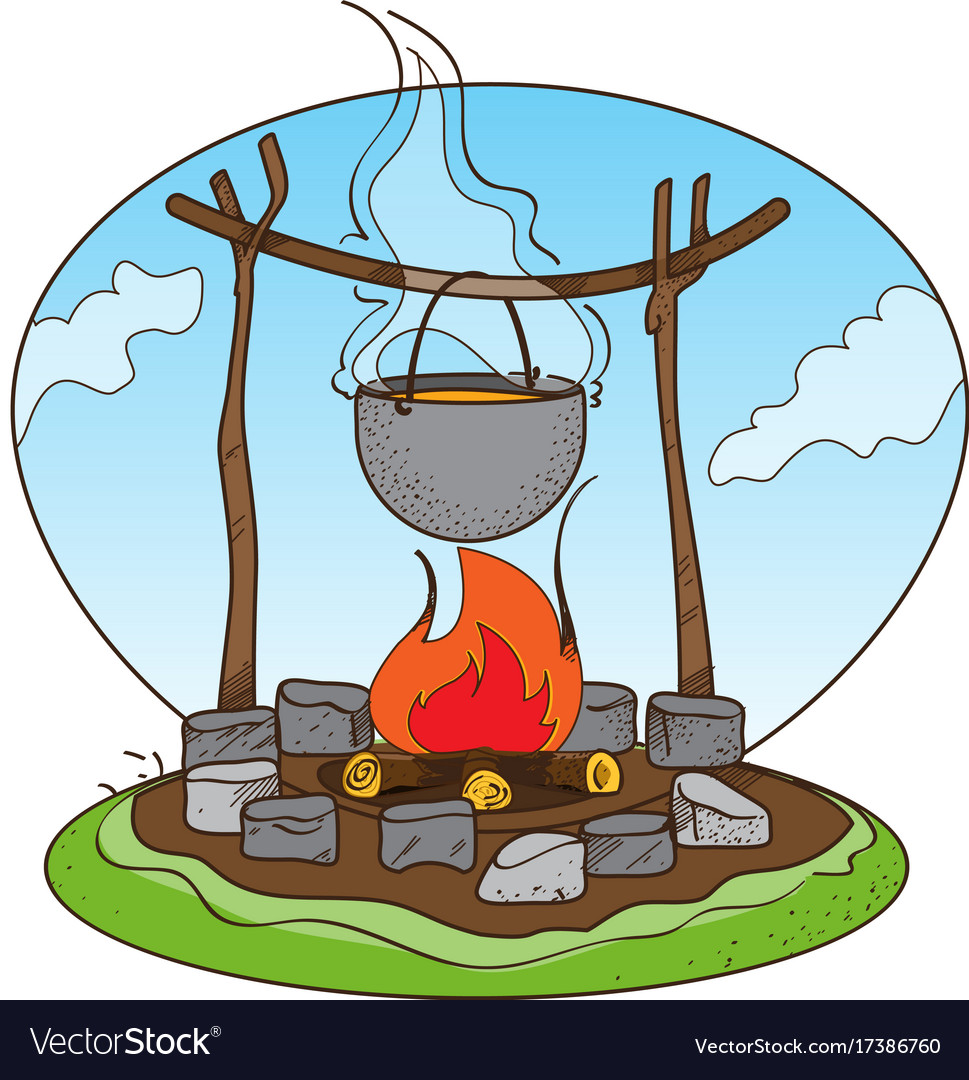 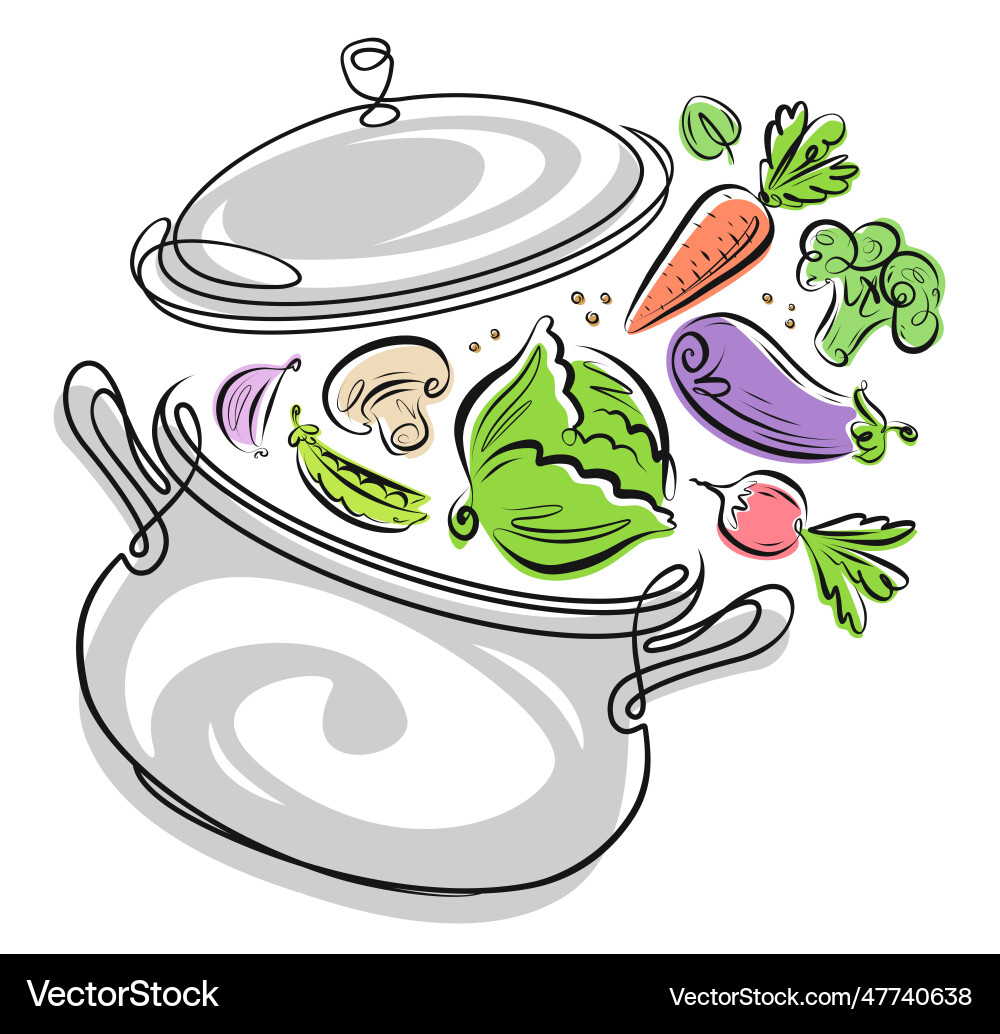 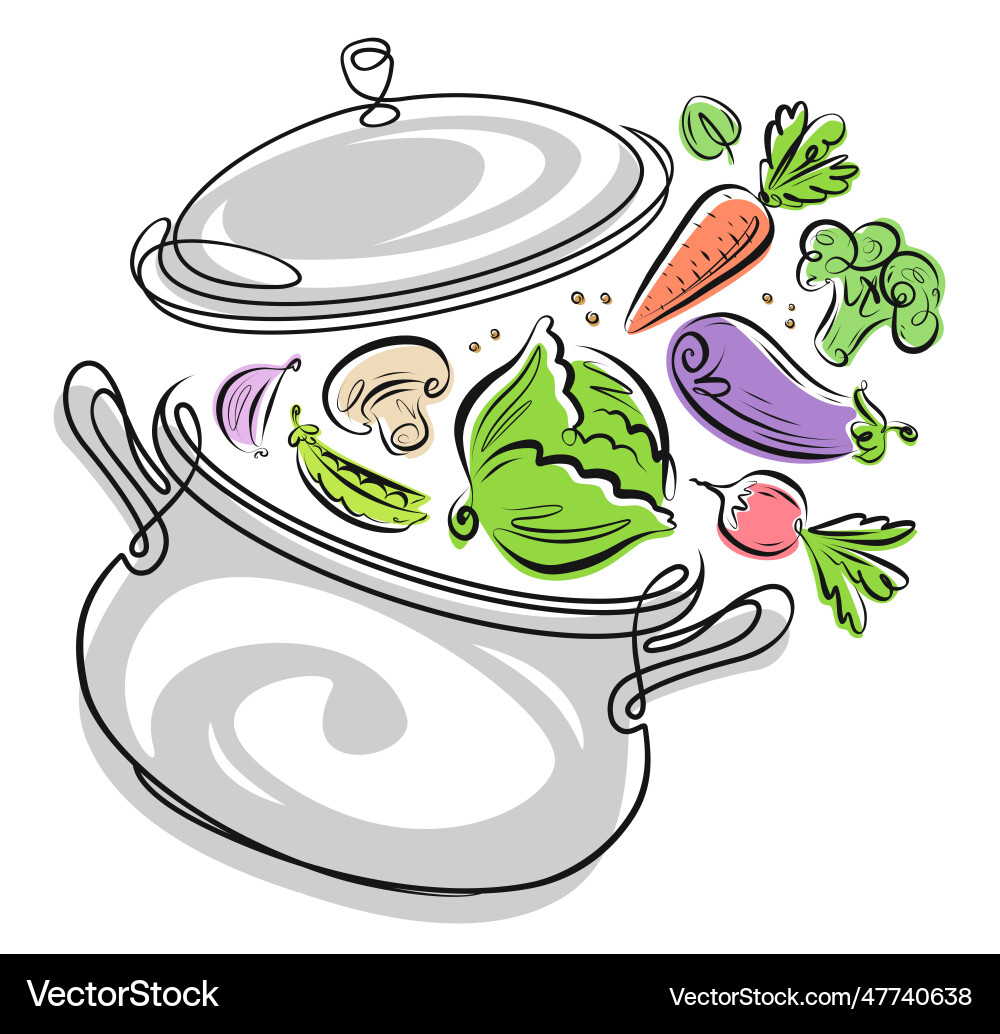 同樣的方法應該可以普遍適用於非波包的普遍解！
自由空間薛丁格方程式最普遍的求解方式
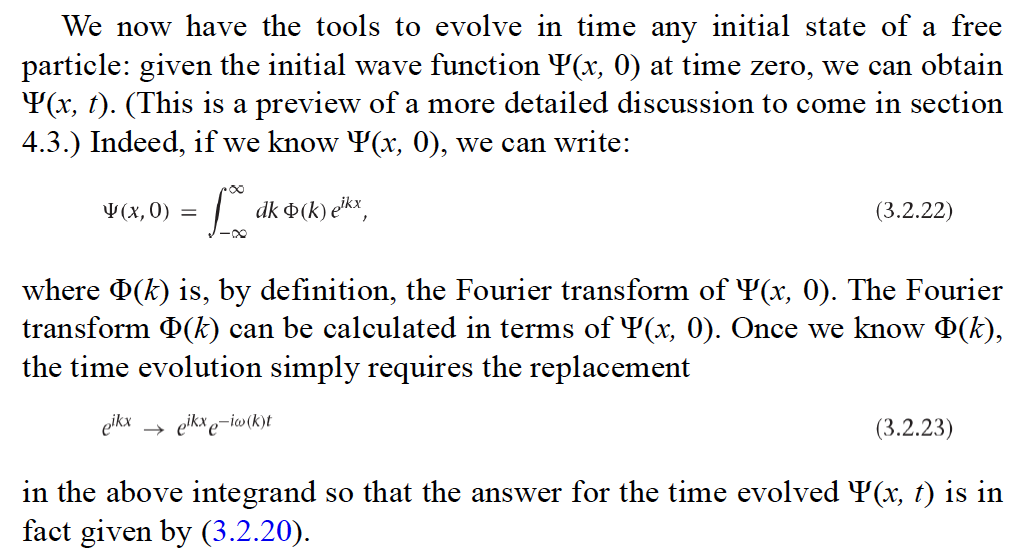 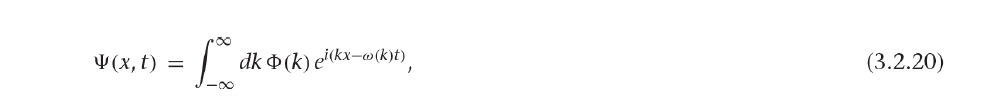 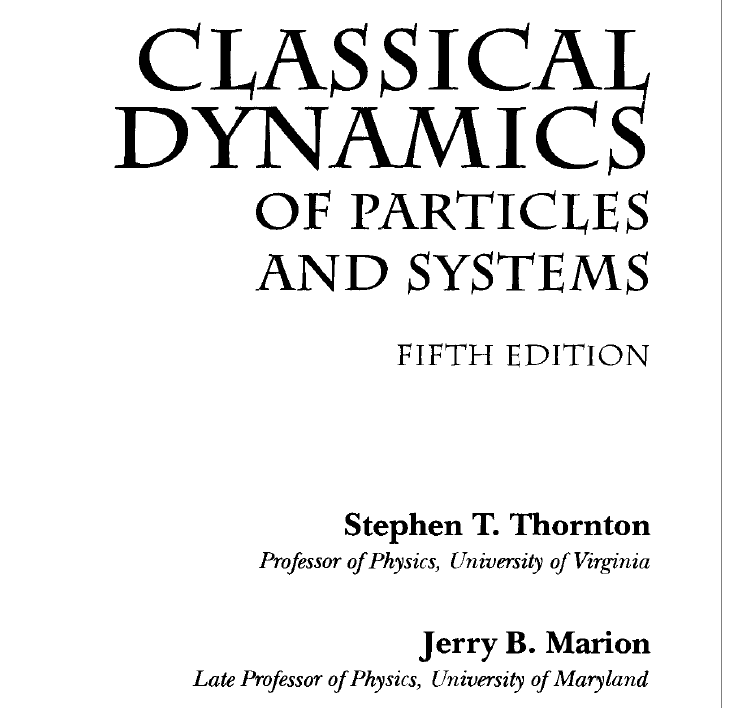 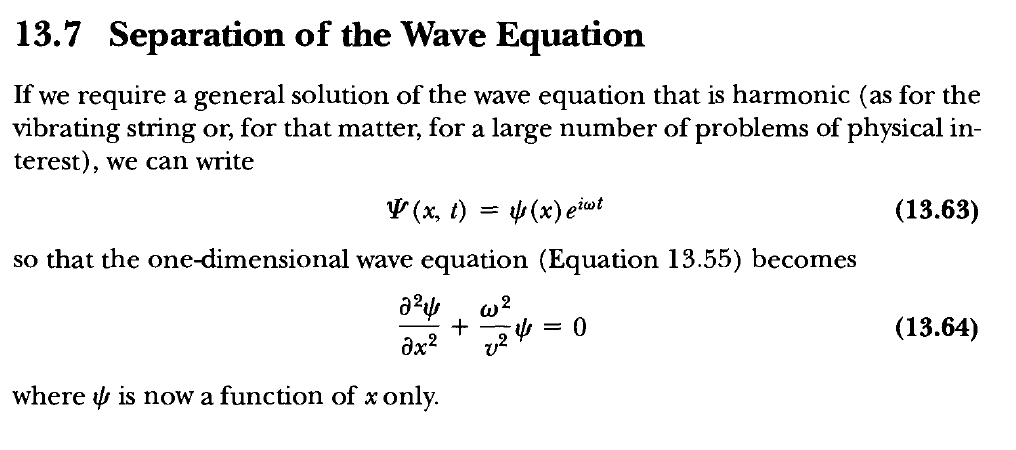 如同前面的計算，此積分首先要變換變數：
定義兩個常數來簡化符號：
與時間為零的波包積分完全對應。
演化維持還是一個高斯函數。
波包演化還是波包。
乘上餘下的虛數指數部分：
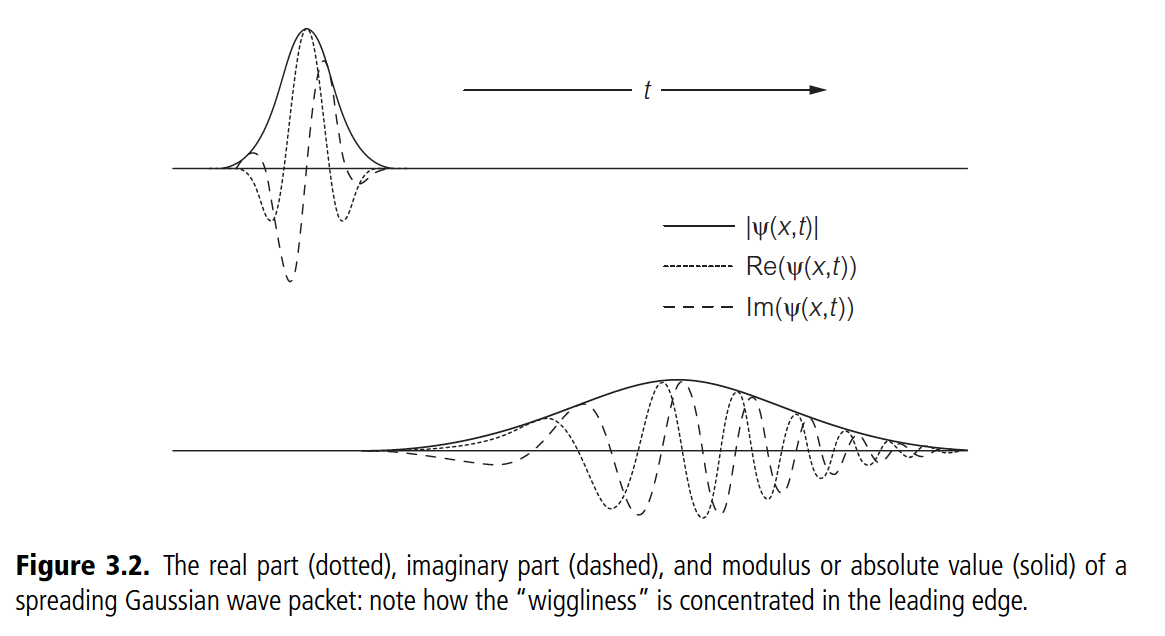 這是波包隨時間的變化！
波函數是一類似自由電子波的振盪函數，乘上一高斯函數。
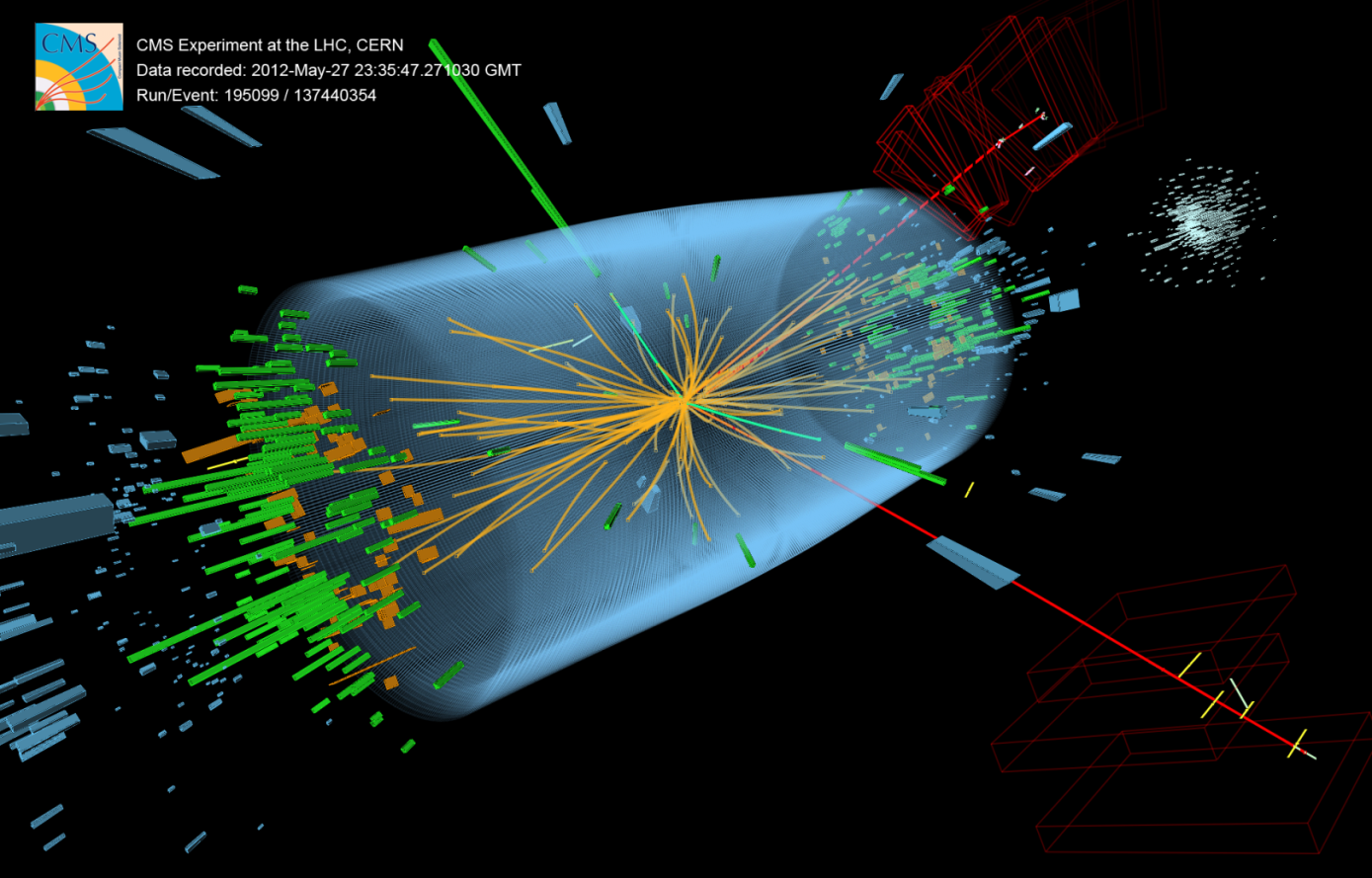 在這散射實驗中，入射的質子及生成的粒子都可以看成極窄的波包。
31
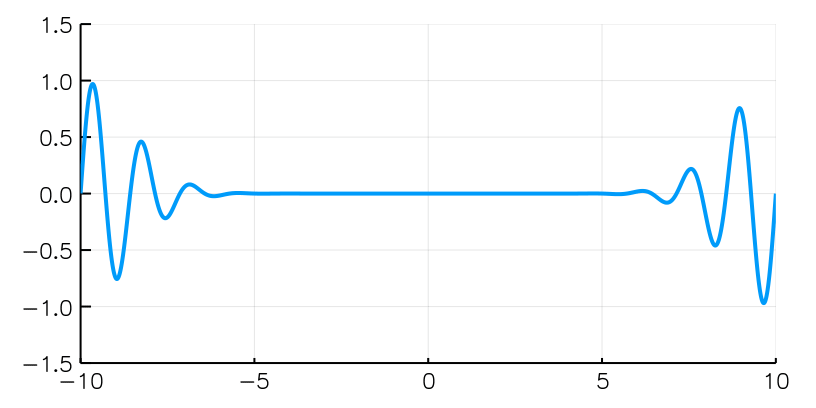 妙的是波包移動的速度不是波速，而是群速度！恰等於古典電粒子的速度！
開學一個月，我們終於學會了牛頓第一運動定律！自由粒子以等速運動。
波包在各處的機率密度可以計算：
注意在時間為零時，波包的寬度為
波包的寬度會隨時間增加，且時間長以後趨近：
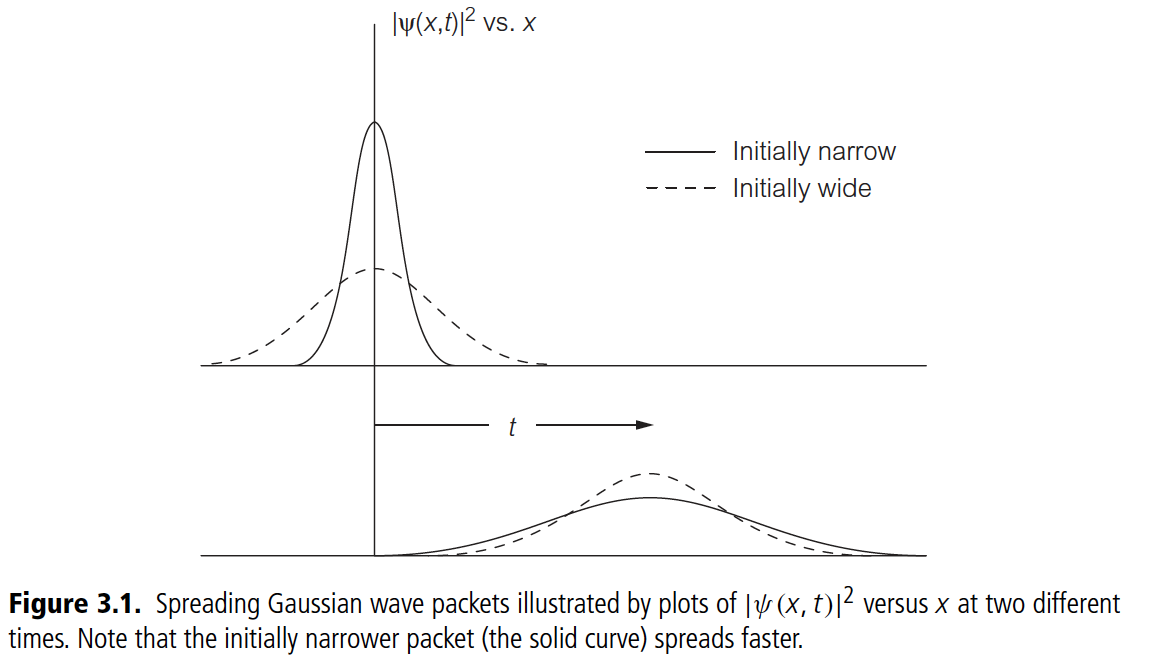 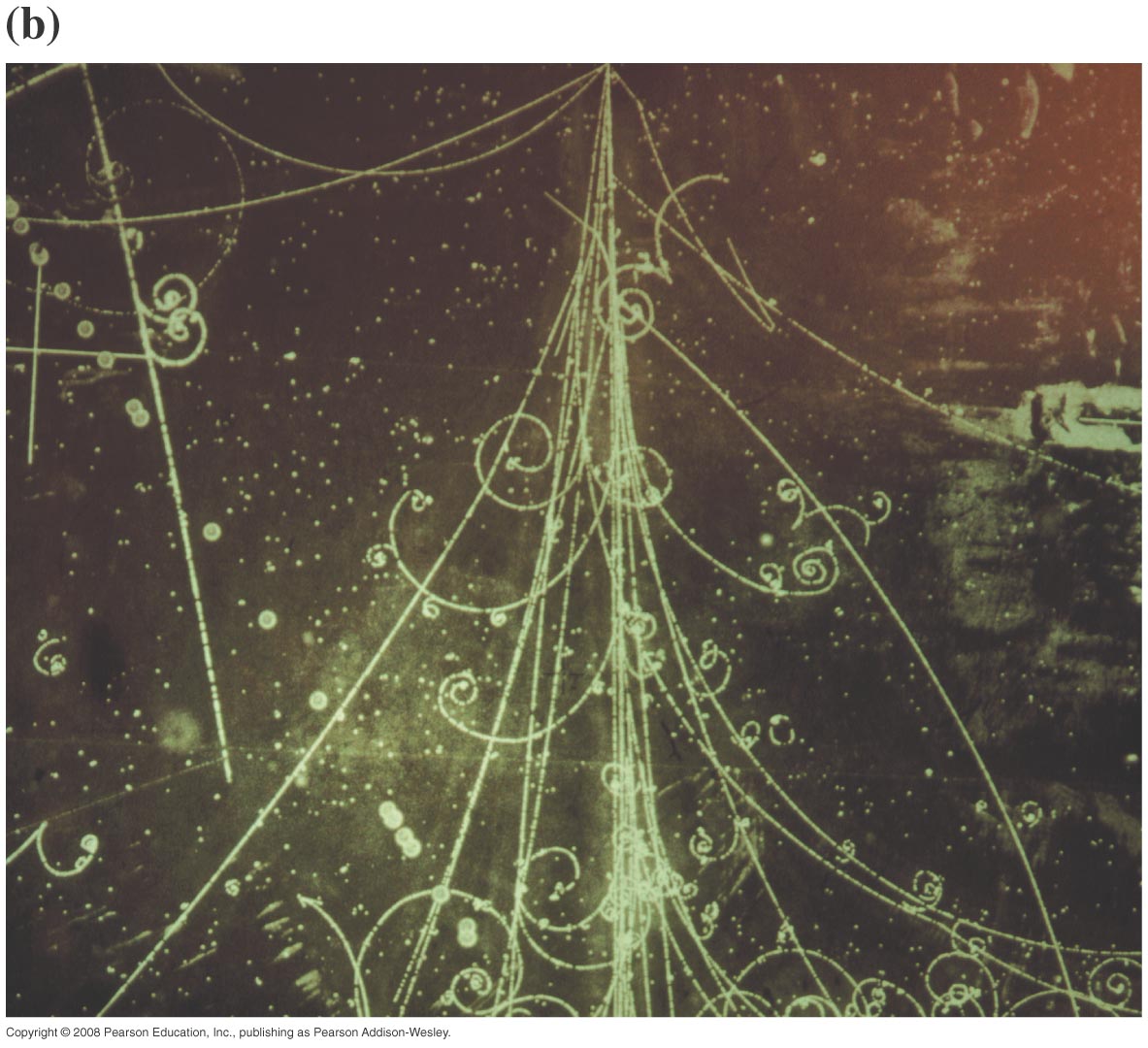 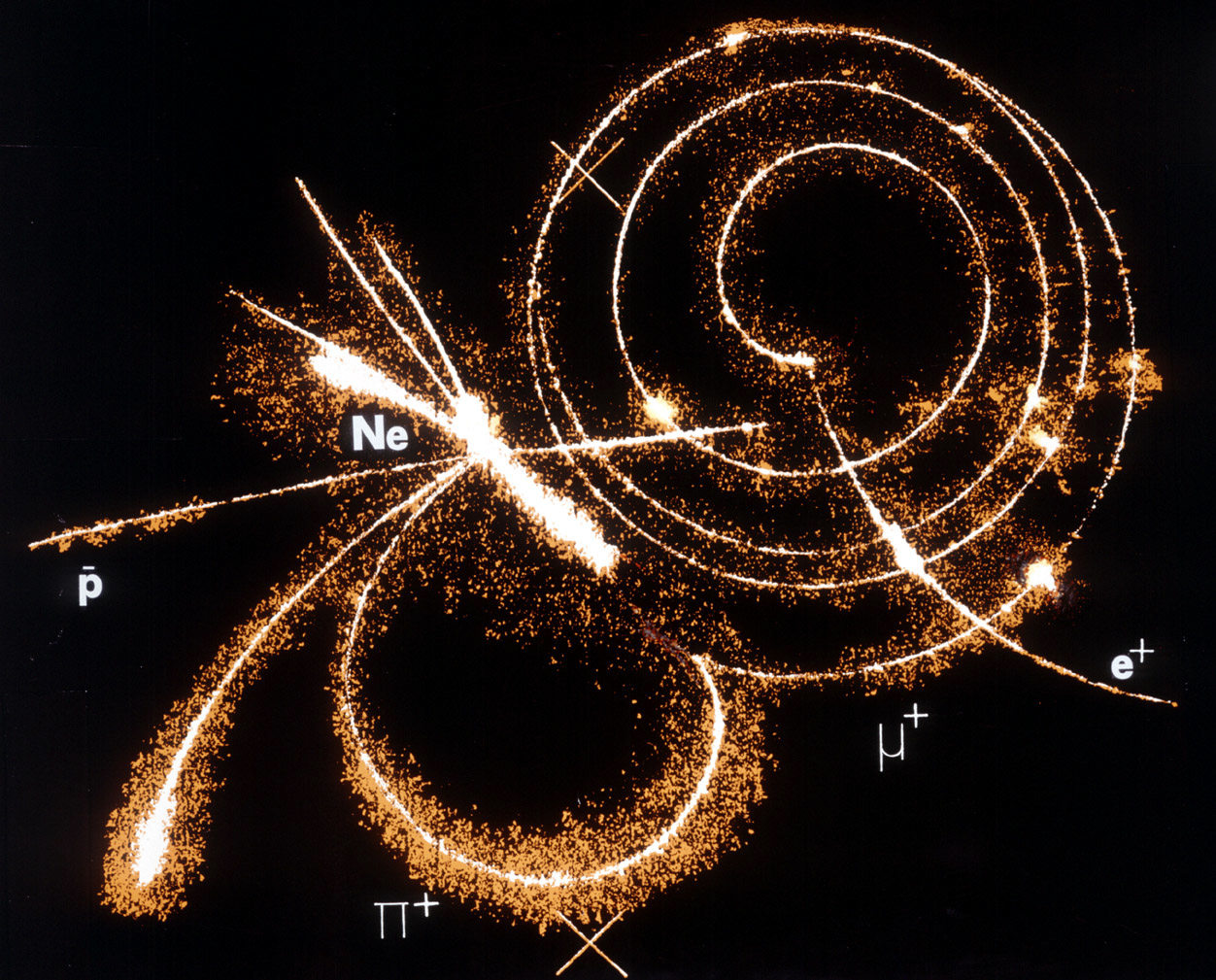 波包的意義就是在全球化的波動現象中，實現區域性的波函數！
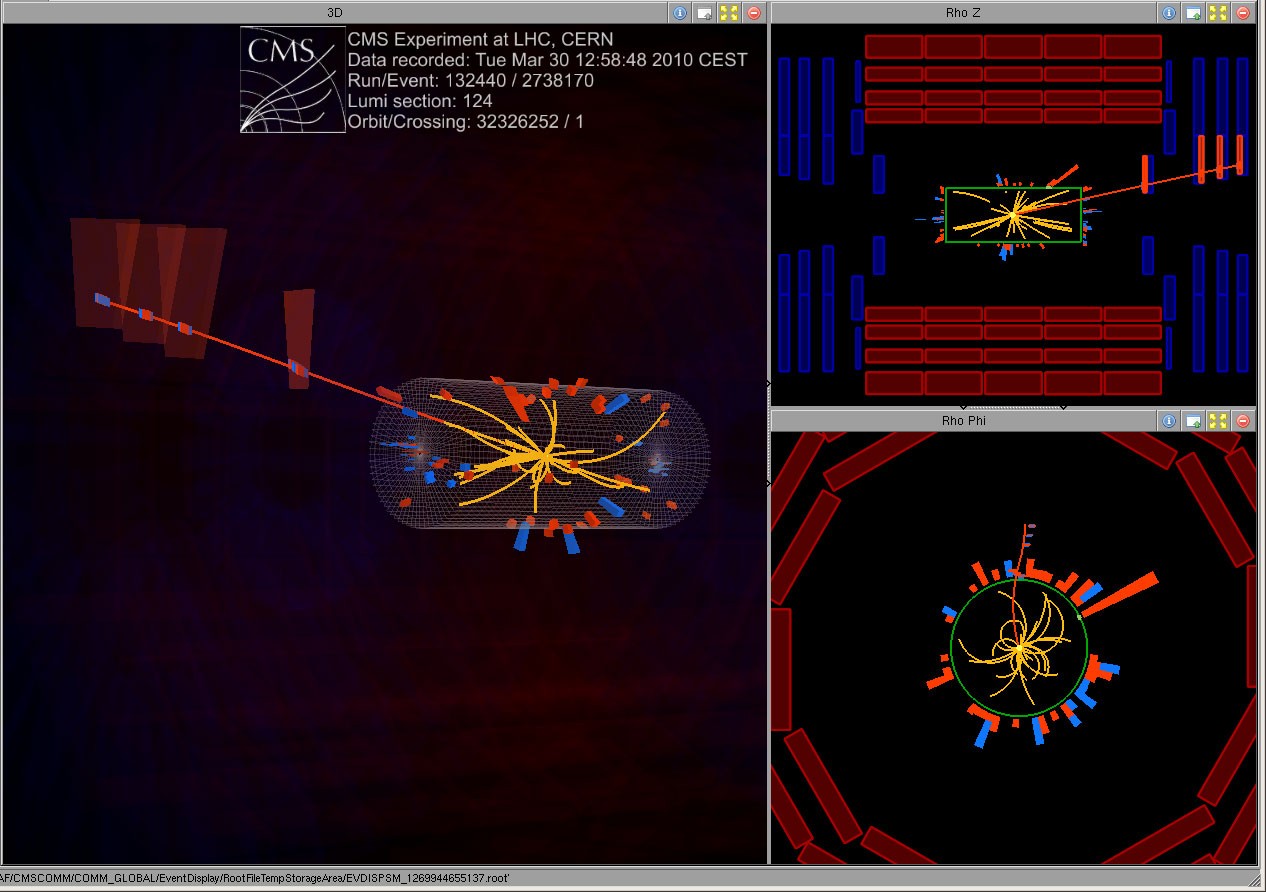 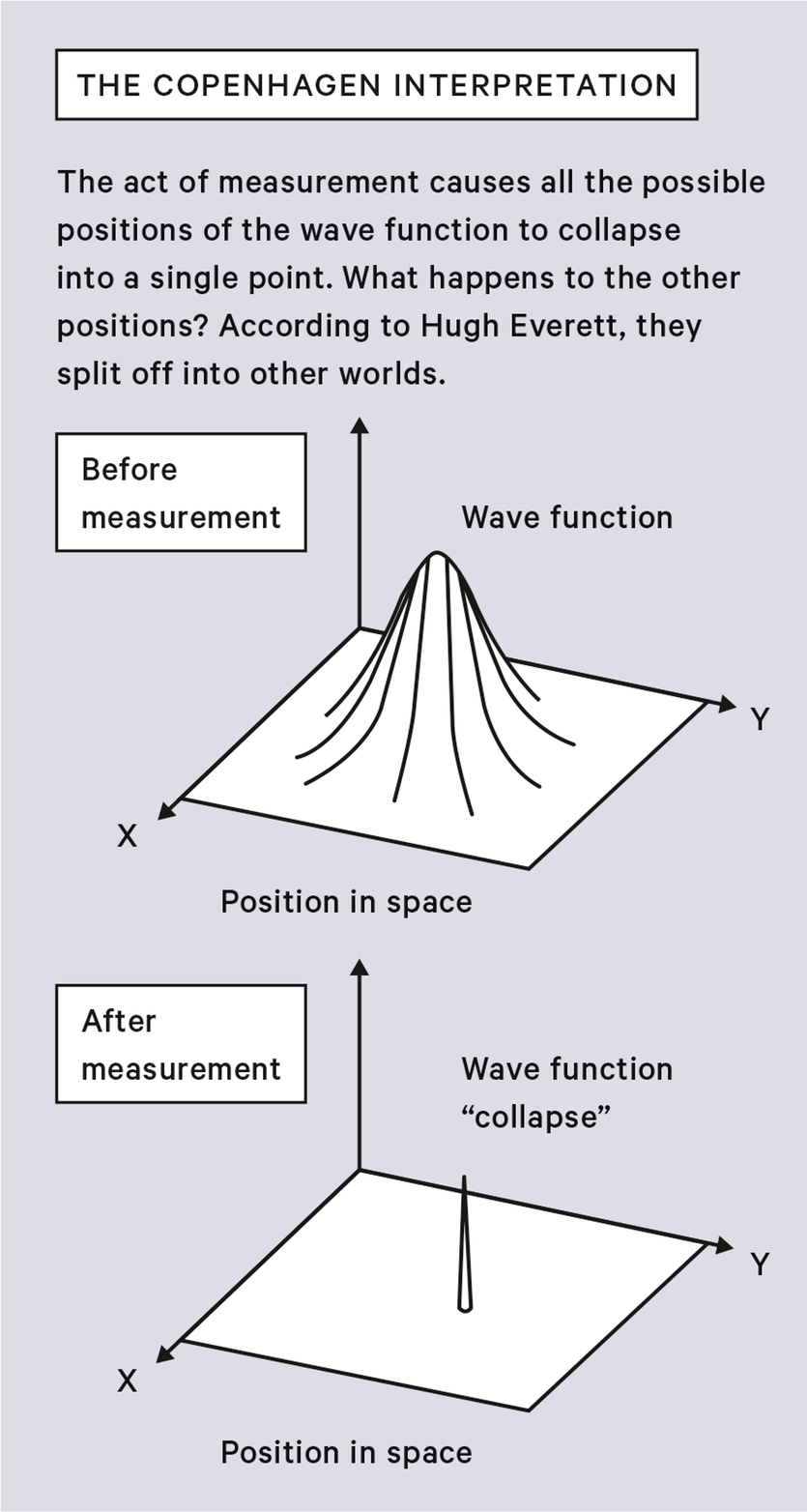 波包的應用最具體的應用就是粒子的散射！
粒子在散射後一出現路徑就等於對位置作了測量，
作了測量，波函數就崩潰為極窄的波包，接著波包的演化就是等速移動。
影響波恩提出機率解釋的電子散射實驗！
入射的電子就是以波包描述：
波恩以波動力學計算電子散射現象！散射後波應該呈球殼狀。
一旦觀察，球殼波就崩潰為集中與某處的波包！如同顆粒狀電子。
崩潰發生在各處的機率就正比於當地的波強度！
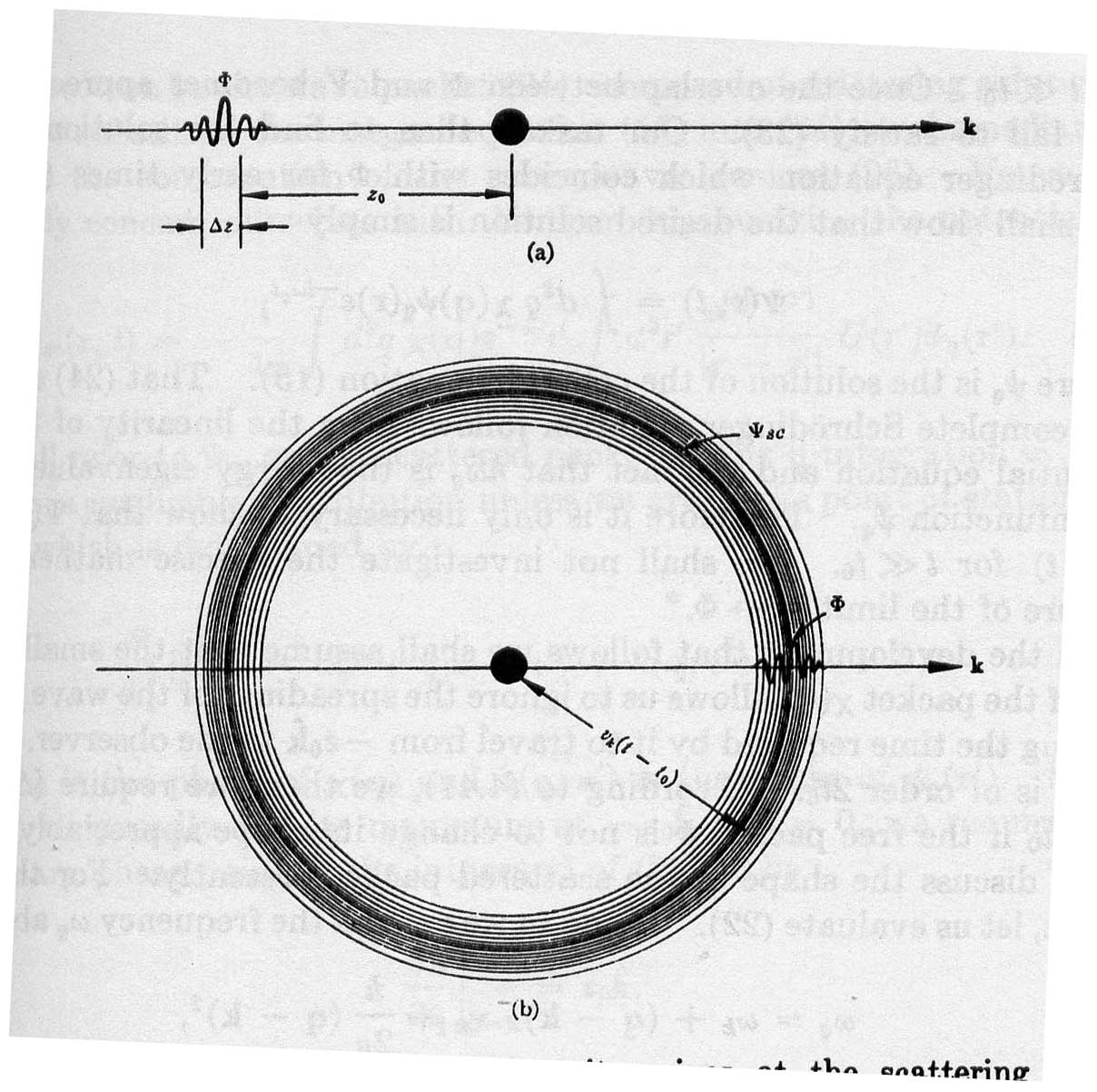 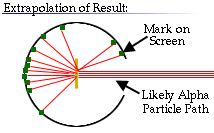 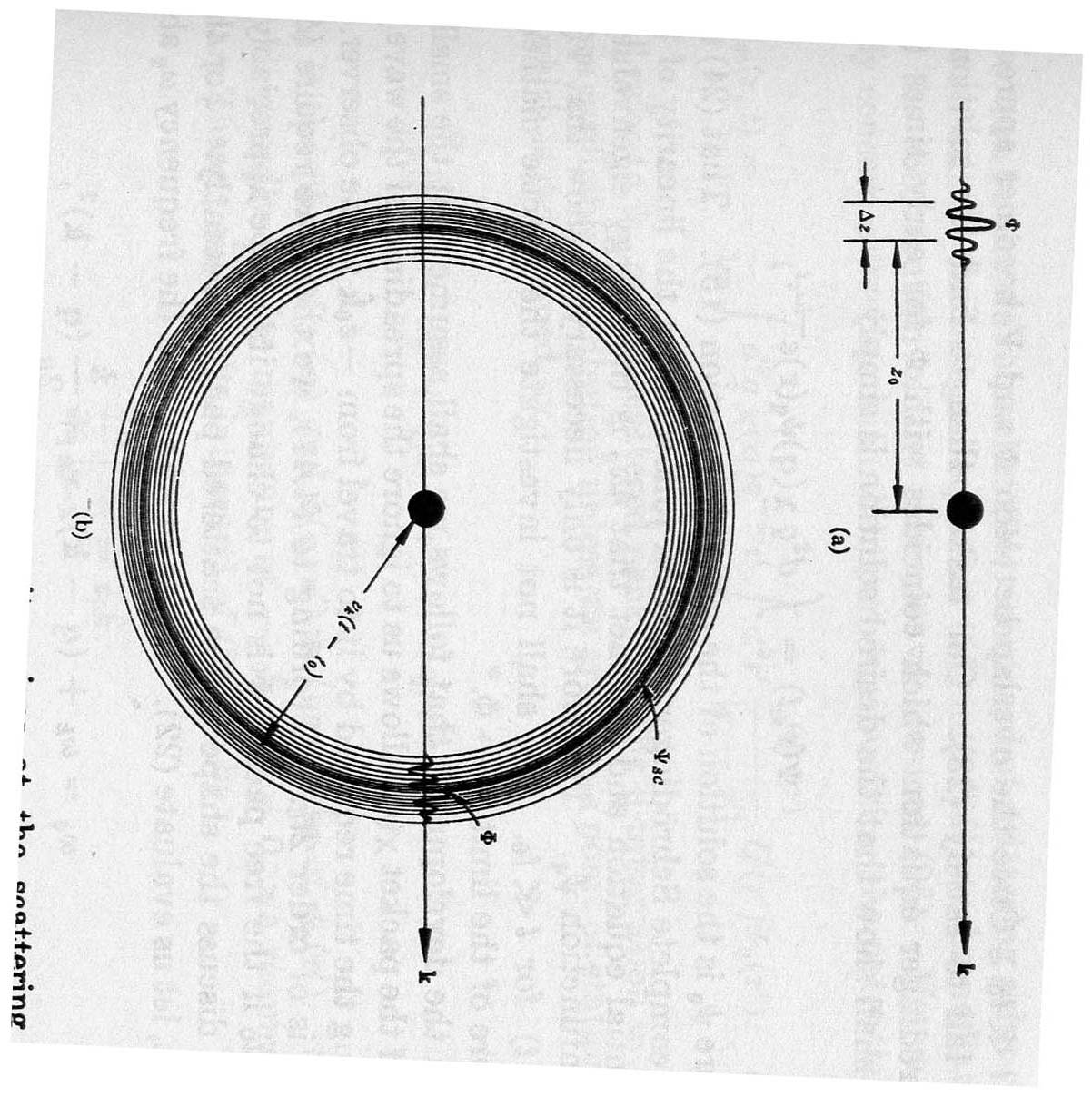 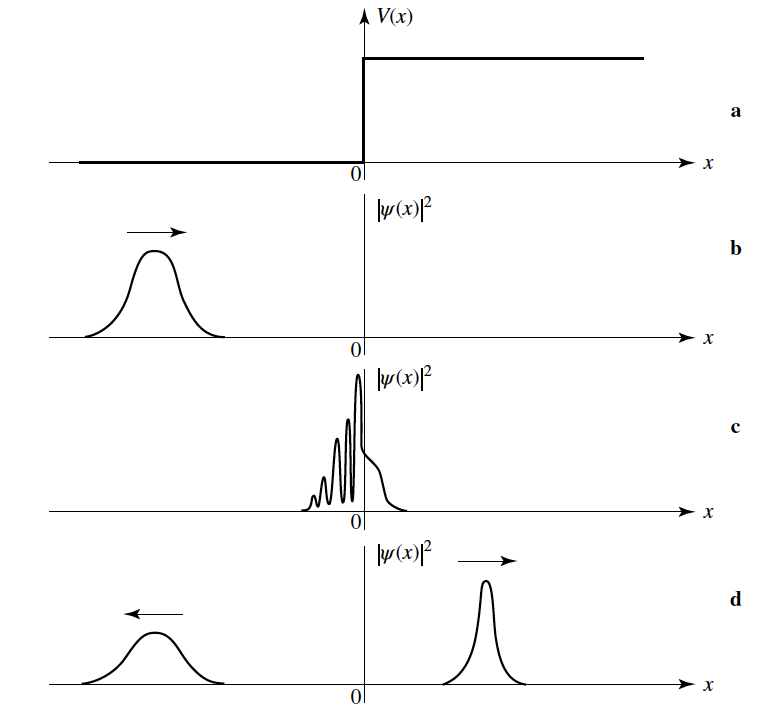 一維散射
一測量即崩潰為單一波包！
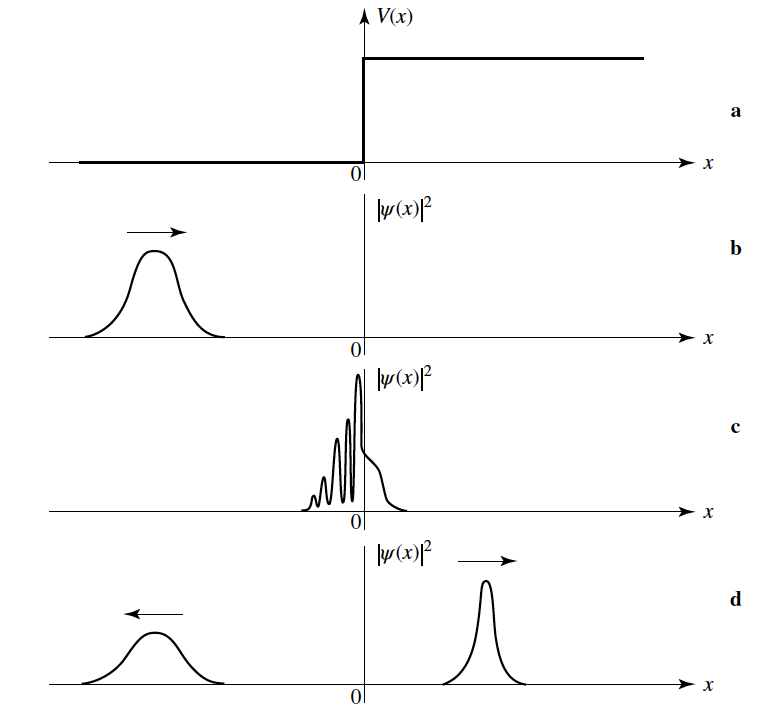 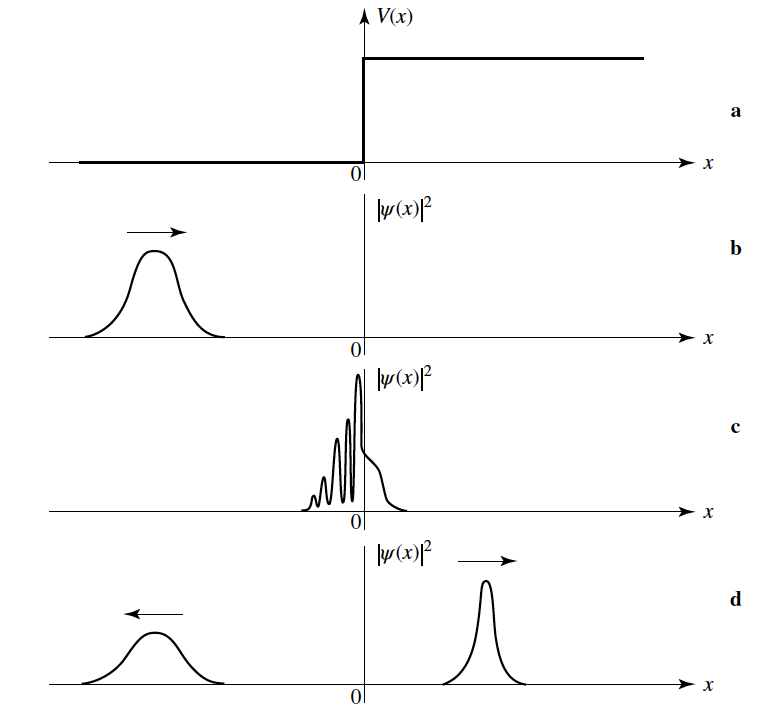 Or
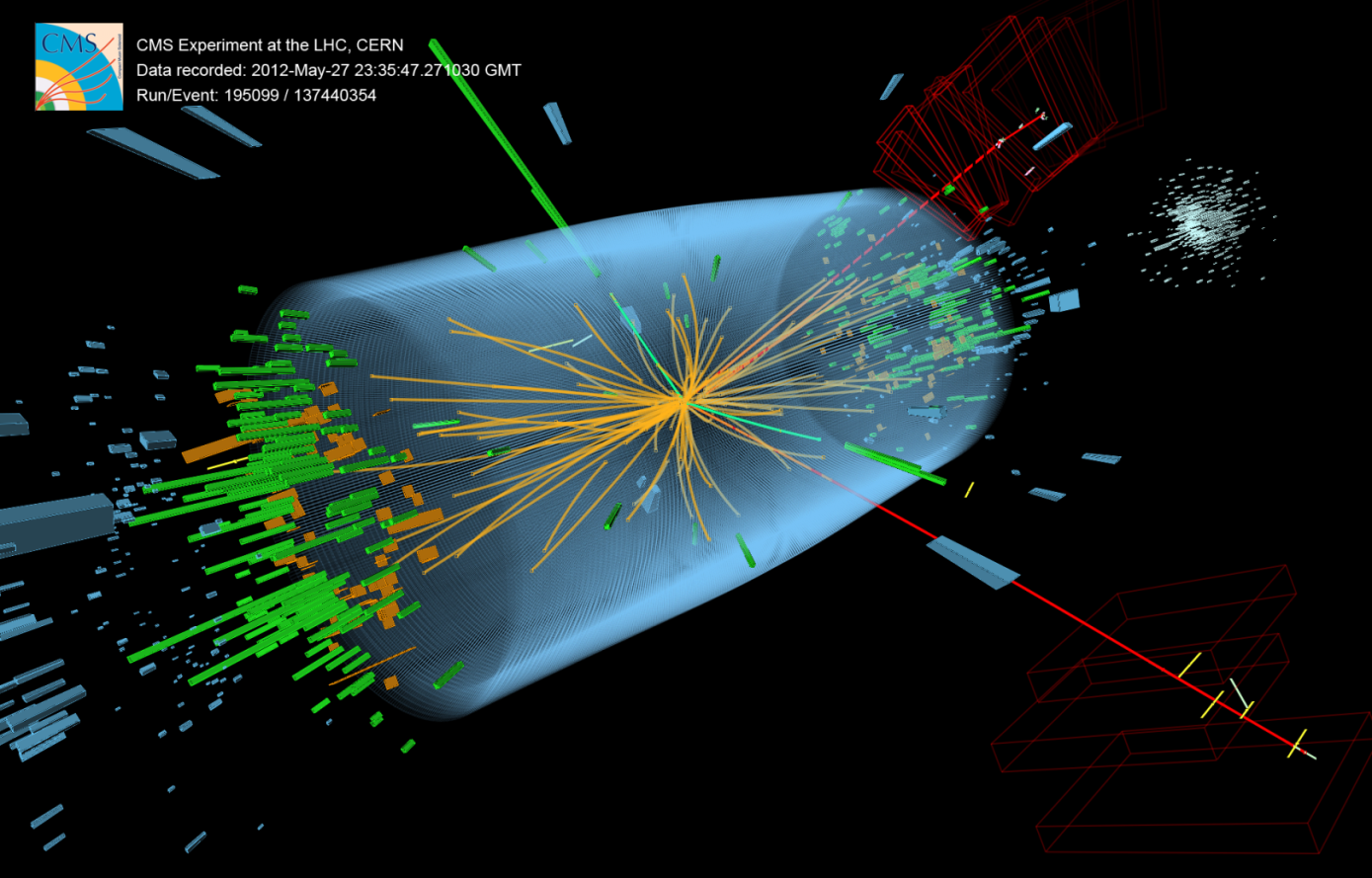 在這散射實驗中，入射的質子及生成的粒子都是波包。
39